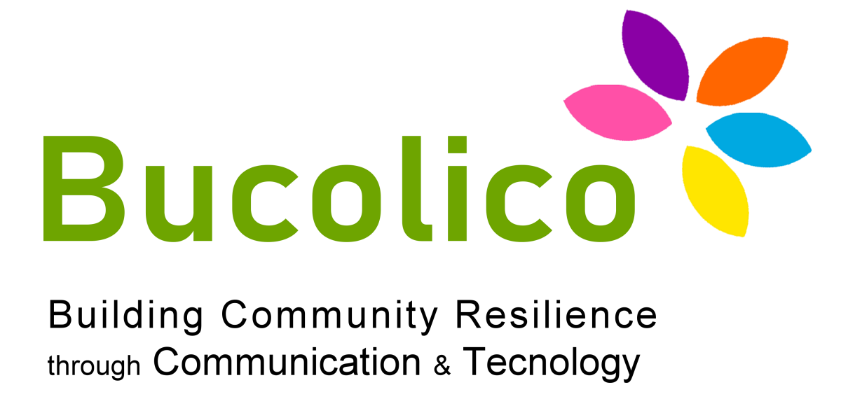 1.2 ARTIFICAL INTELLIGENCE (AI)
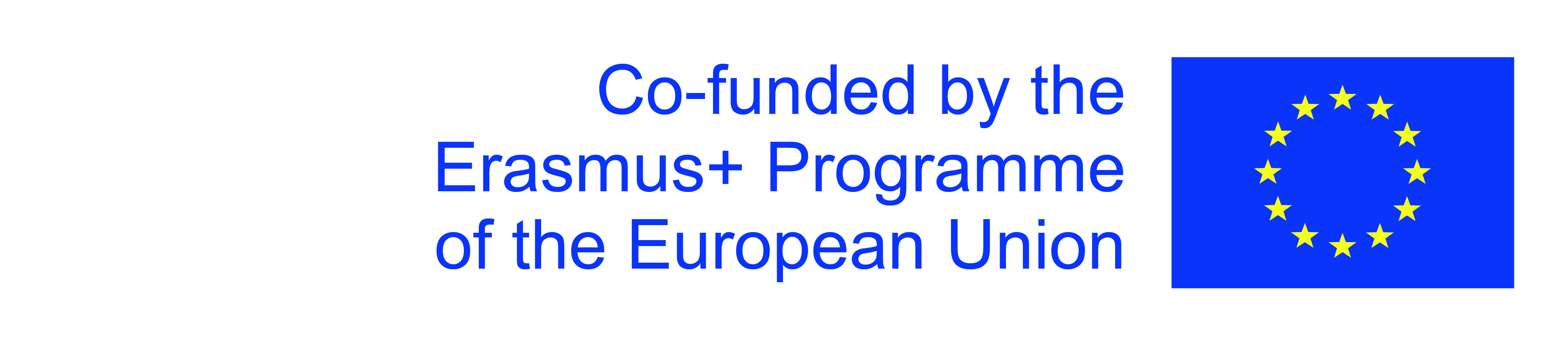 The European Commission's support for the production of this publication does not constitute an endorsement of the contents, which reflect the views only of the authors, and the Commission cannot be held responsible for any use which may be made of the information contained therein.
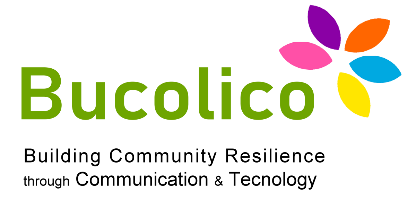 Results
This module will answer the following questions:
?
?
?
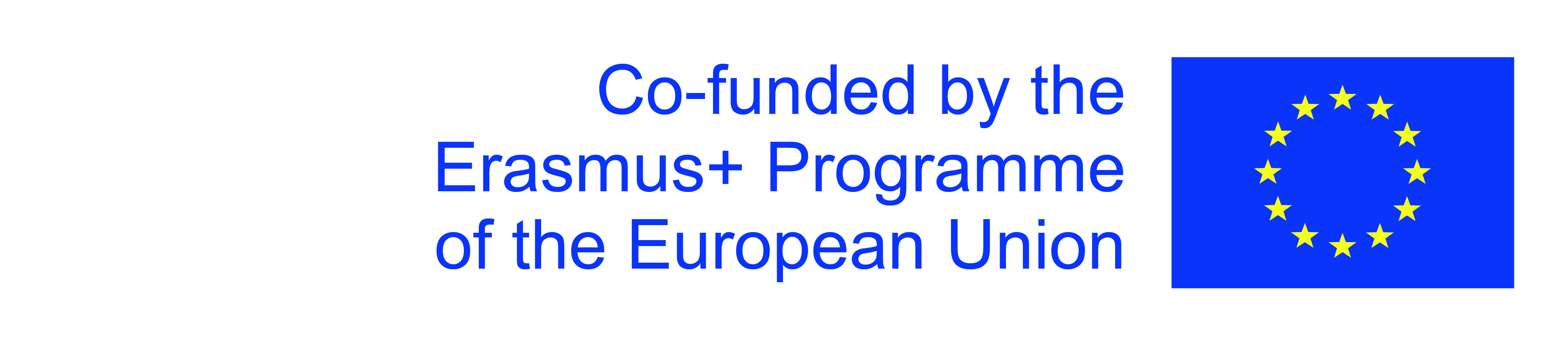 The European Commission's support for the production of this publication does not constitute an endorsement of the contents, which reflect the views only of the authors, and the Commission cannot be held responsible for any use which may be made of the information contained therein.
What have been the most important leaps forward in the history of humanity?
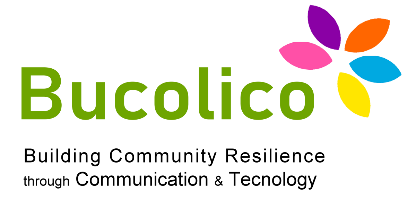 1.2: Artificial Intelligence
As anyone who tries to ask this question learns almost immediately, it is difficult    to answer. 

To begin with, when does the "history of humanity" begin?
?
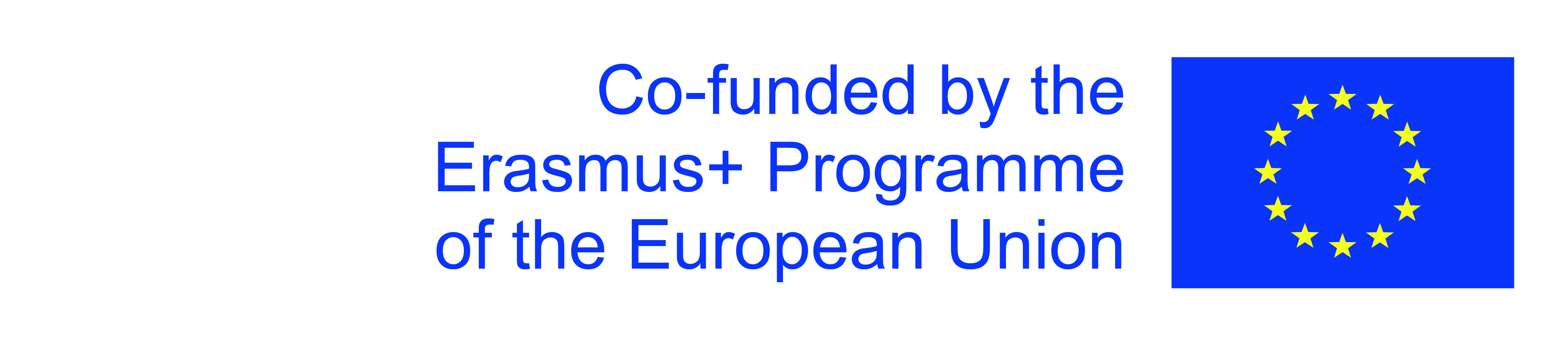 The European Commission's support for the production of this publication does not constitute an endorsement of the contents, which reflect the views only of the authors, and the Commission cannot be held responsible for any use which may be made of the information contained therein.
What have been the most important leaps forward in the history of humanity?
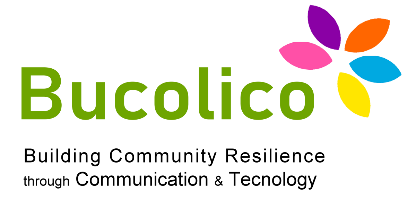 1.2: Artificial Intelligence
One of the reasons this is a difficult question to answer is that it is not clear what  criteria we should use.
What is a real leap forward?
We almost all think it 
should be an event or 
progress that 
significantly changes
 the course of things, a moment that “turns the curve" of human 
history.
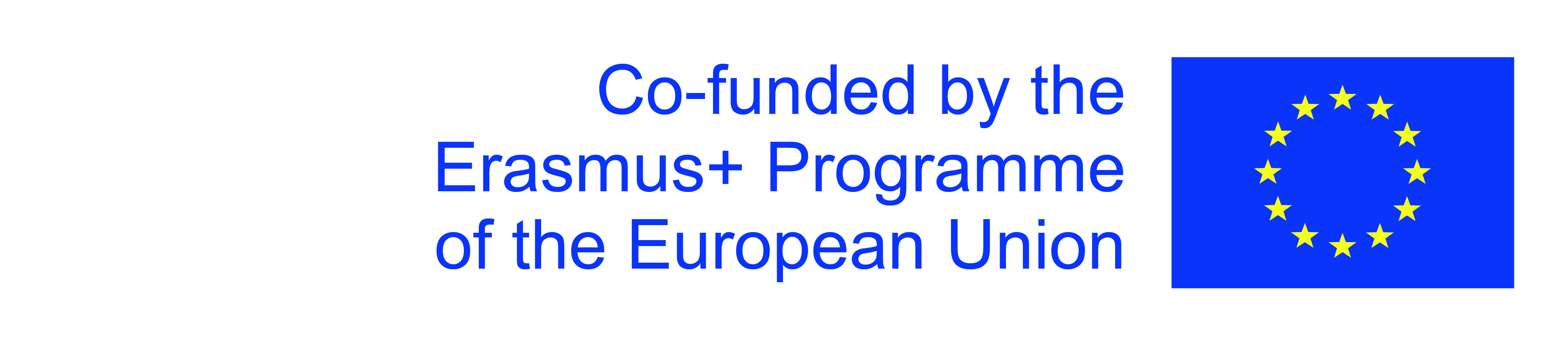 The European Commission's support for the production of this publication does not constitute an endorsement of the contents, which reflect the views only of the authors, and the Commission cannot be held responsible for any use which may be made of the information contained therein.
What have been the most important leaps forward in the history of humanity?
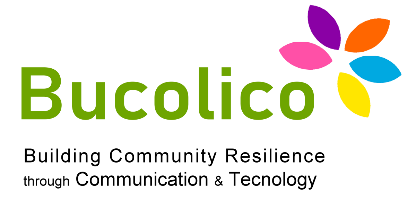 1.2: Artificial Intelligence
There are some major evolutions that have 
nothing to do with animals, plants or  warriors. 
Some are simple ideas. The philosopher Karl 
Jaspers underlines that Buddha (563-483 BC), 
Confucius (551-479 BC) and Socrates (469-399
BC) lived more or less in the same period, but 
in very distant places. In his analysis, they are 
the central thinkers of the Axial Period, which 
goes back from the 19th Century to 200 BC. 
Jaspers defines it as «a deep breath that favors Consciousness» and adds that these 
philosophers gave fertile schools of thought to 
three major civilizations: Indian, Chinese and 
European.
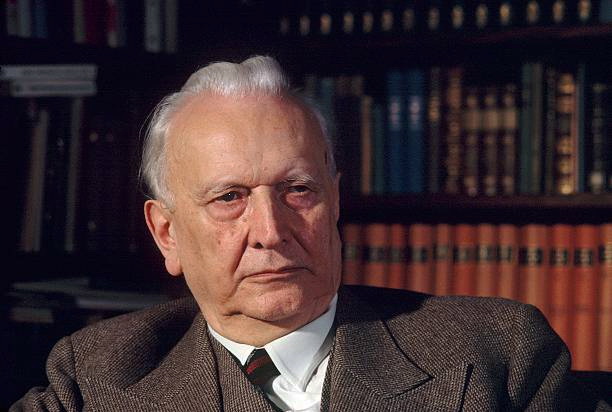 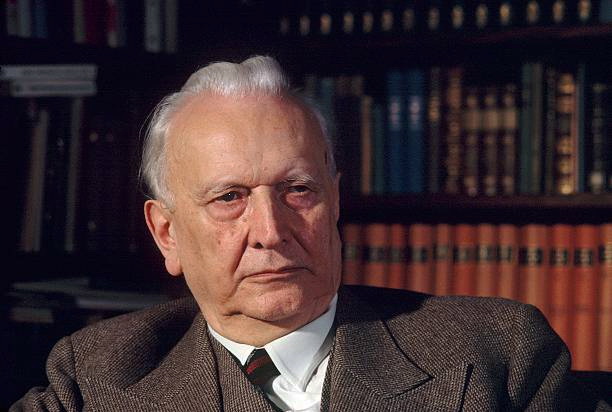 Karl Jaspers
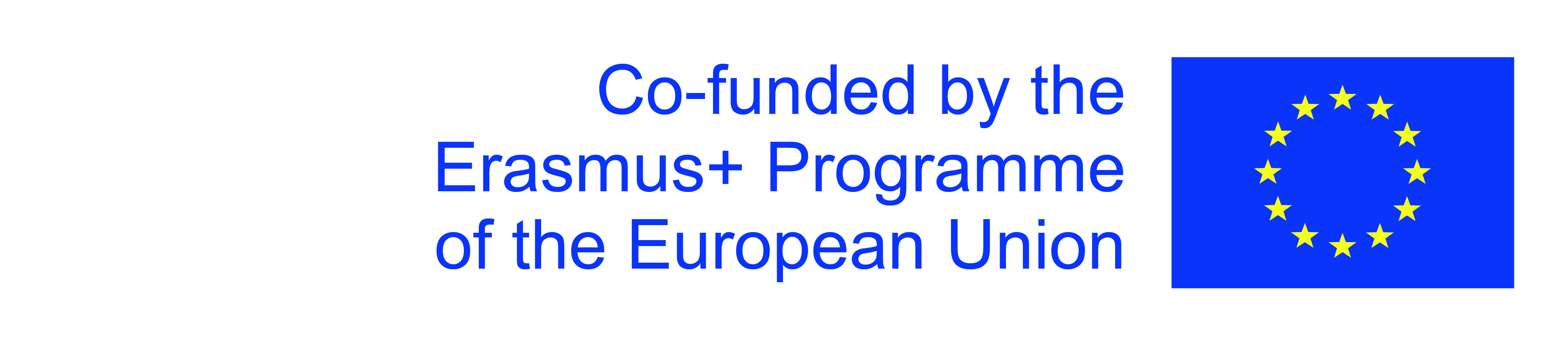 The European Commission's support for the production of this publication does not constitute an endorsement of the contents, which reflect the views only of the authors, and the Commission cannot be held responsible for any use which may be made of the information contained therein.
What have been the most important leaps forward in the history of humanity?
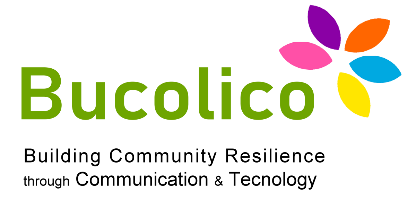 1.2: Artificial Intelligence
In Why the West Rules - For Now Morris addresses an 
even more fundamental question: whether it is sensible or legitimate to try to classify or compare the facts and progress of humanity. 

Many anthropologists and many other human sciences specialists argue that it is not.
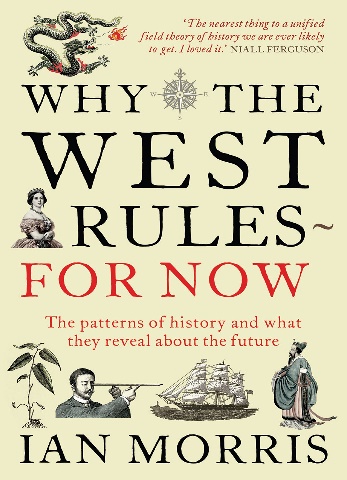 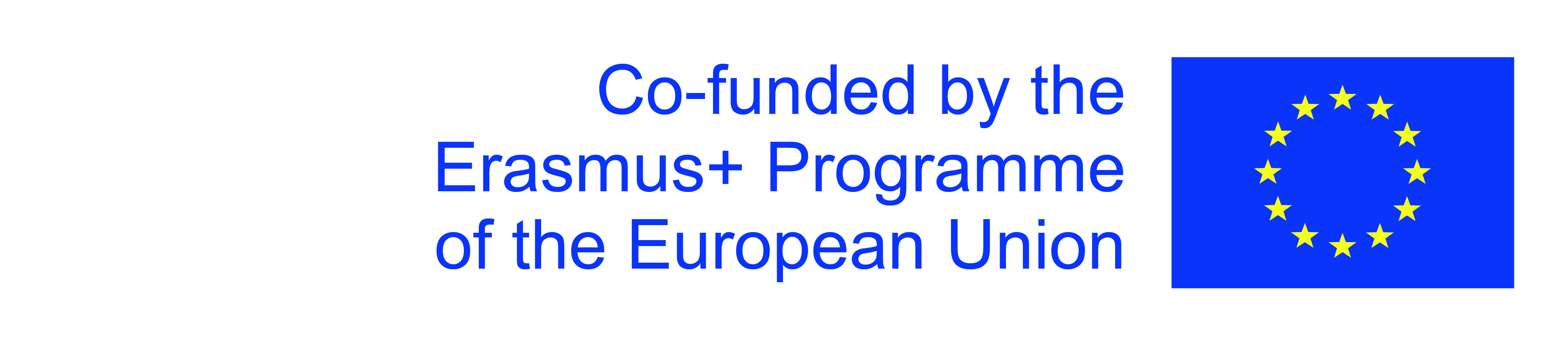 The European Commission's support for the production of this publication does not constitute an endorsement of the contents, which reflect the views only of the authors, and the Commission cannot be held responsible for any use which may be made of the information contained therein.
How do we decide which is the most important of these leaps forward?
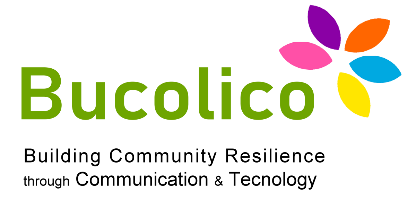 1.2: Artificial Intelligence
Morris disagrees and his essay is an attempt to quantify human development. 
As he himself writes: 

“Reducing the ocean of facts to simple numerical results has its drawbacks, but it also has the great merit of forcing everyone to face the same fact, with surprising results”. 

In other words, if we want to understand what progress has changed the curve of human history, it is quite logical to try to trace it in the meantime.
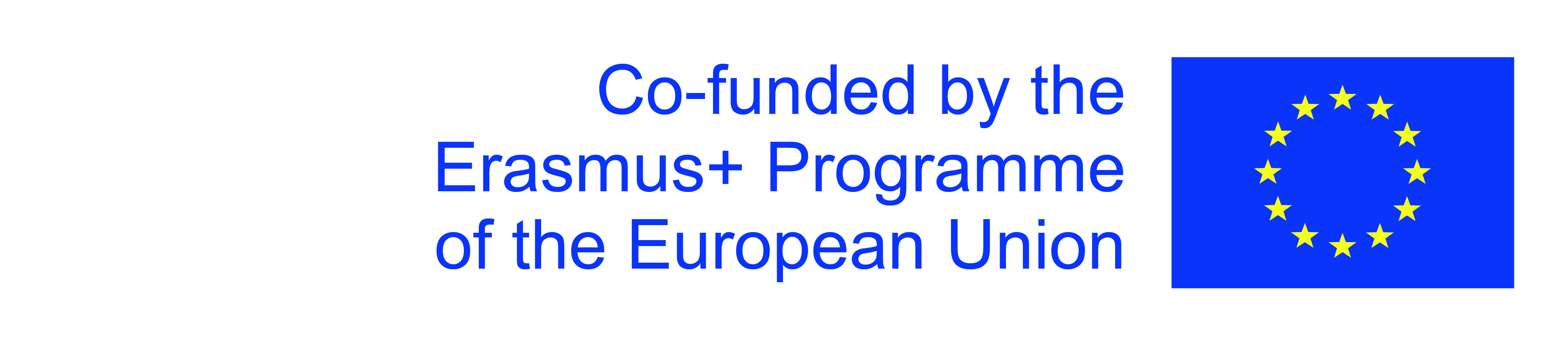 The European Commission's support for the production of this publication does not constitute an endorsement of the contents, which reflect the views only of the authors, and the Commission cannot be held responsible for any use which may be made of the information contained therein.
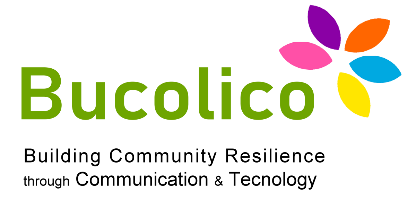 1.2: Artificial Intelligence
How do we decide which is the most important of these leaps forward?
For many thousands of years humanity has followed a very slow and gradual 
trajectory. Progress was painfully slow, almost invisible. 

Animals and farms, wars and empires, philosophies and religions, nothing could have a great influence. 

But a little more than two centuries ago a sudden and profound phenomenon 
arrived: it deflected the curve of human history by almost 90°, looking for 
example at the total population and at social development.
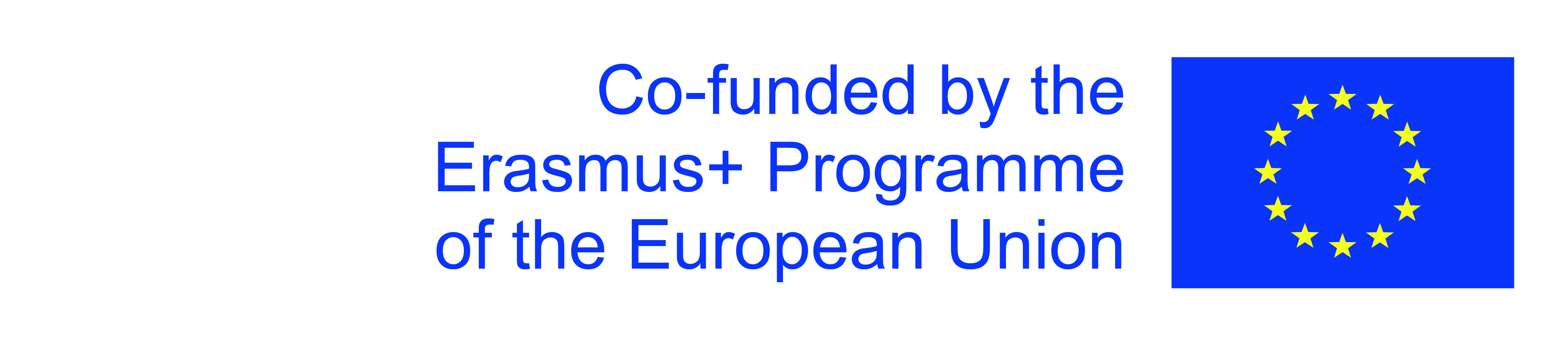 The European Commission's support for the production of this publication does not constitute an endorsement of the contents, which reflect the views only of the authors, and the Commission cannot be held responsible for any use which may be made of the information contained therein.
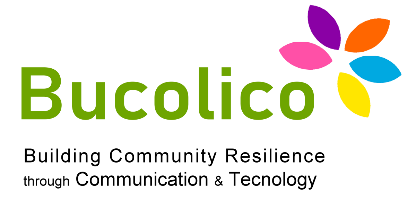 1.2: Artificial Intelligence
How do we decide which is the most important of these leaps forward?
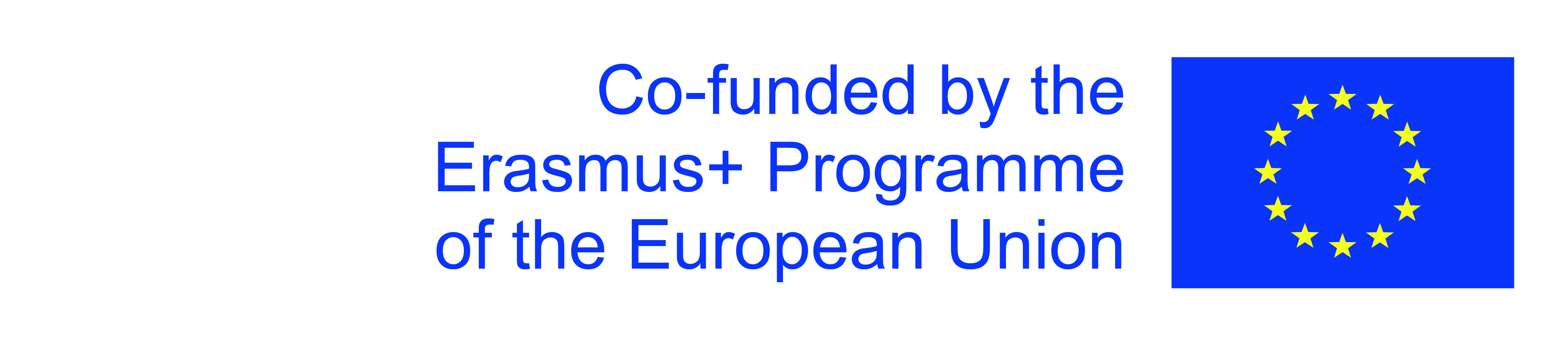 The European Commission's support for the production of this publication does not constitute an endorsement of the contents, which reflect the views only of the authors, and the Commission cannot be held responsible for any use which may be made of the information contained therein.
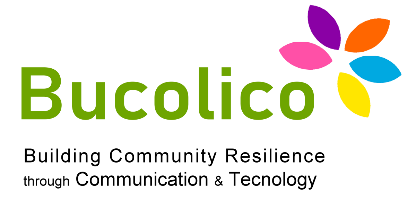 1.2: Artificial Intelligence
How do we decide which is the most important of these leaps forward?
We can be even more precise by specifying 
which technology was the most important one: 
the steam engine or, to be more precise, the 
steam engine improved by James Watt and his 
colleagues in the second half of the eighteenth 
century. 

Of course, the Industrial Revolution is not just 
the story of the steam engine, however it is 
from the steam that everything started.
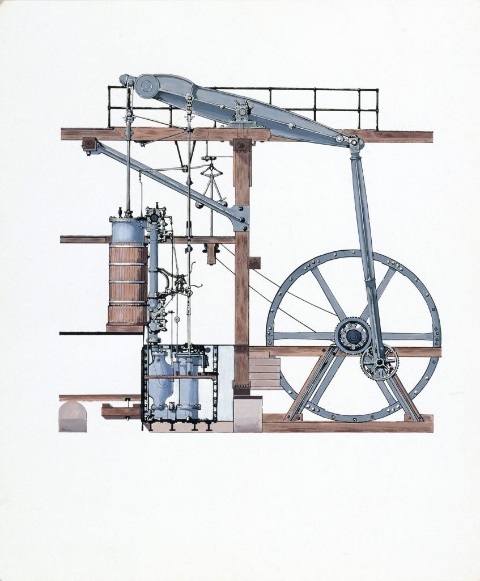 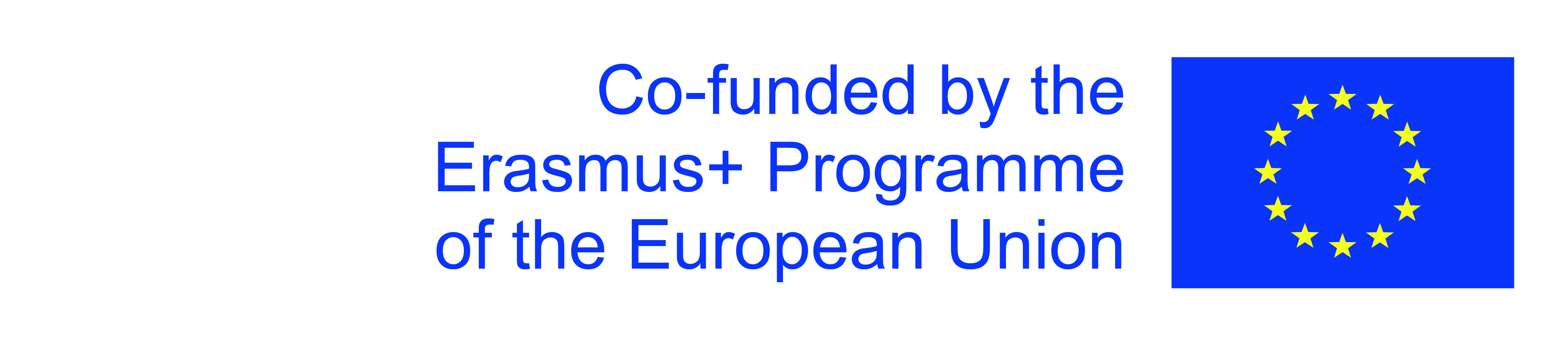 The European Commission's support for the production of this publication does not constitute an endorsement of the contents, which reflect the views only of the authors, and the Commission cannot be held responsible for any use which may be made of the information contained therein.
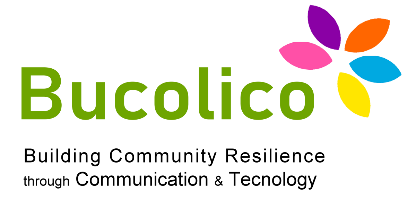 1.2: Artificial Intelligence
Machines of progress: the impact of technology
In short, it led to modern life.
This led to factories and mass production, railways and to transport for many people.
Steam has allowed us to overcome the limits of muscle based strength, be it from humans or animals, and to 
generate staggering amounts of energy usable on command.
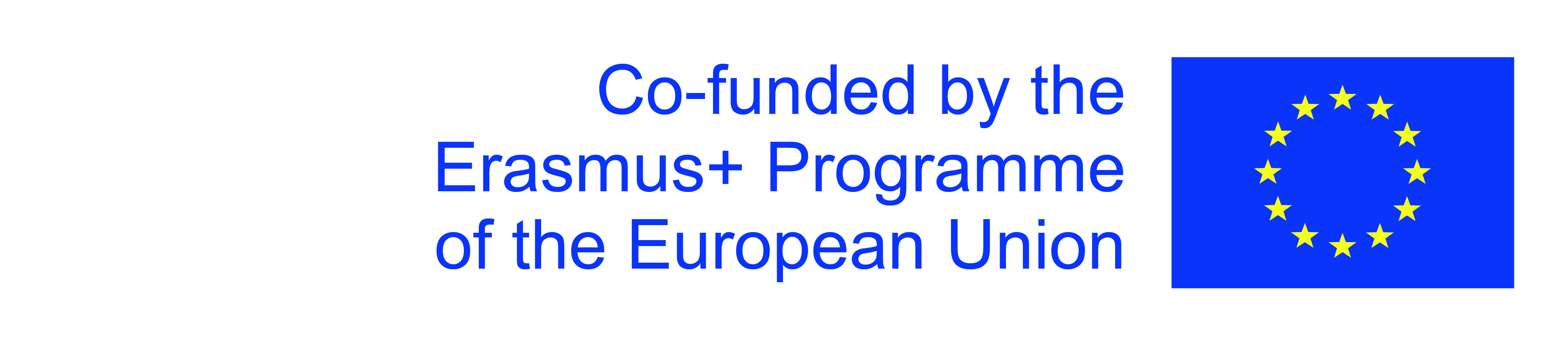 The European Commission's support for the production of this publication does not constitute an endorsement of the contents, which reflect the views only of the authors, and the Commission cannot be held responsible for any use which may be made of the information contained therein.
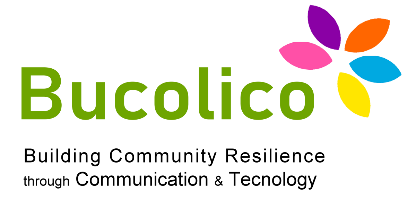 1.2: Artificial Intelligence
Machines of progress: the impact of technology
And now comes the second age of machines. 

Computers and other digital innovations are doing for our mental strength, for 
the ability to use our brain in order to understand and influence our environment, what the steam engine and its followers did for the muscle strength in the 19th 
century.

They allow us to overcome the previous limits and take us to an unexplored 
territory.
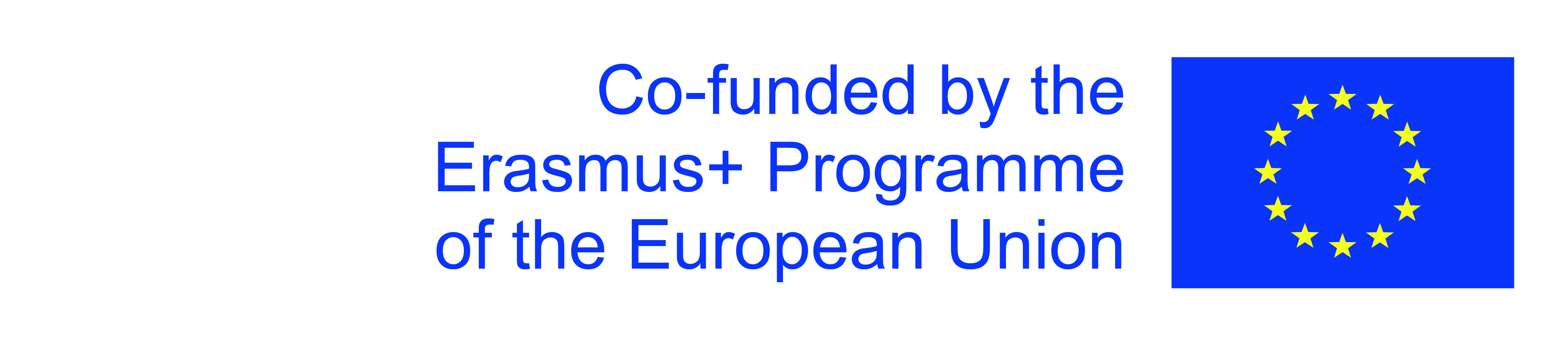 The European Commission's support for the production of this publication does not constitute an endorsement of the contents, which reflect the views only of the authors, and the Commission cannot be held responsible for any use which may be made of the information contained therein.
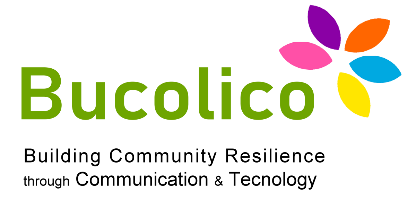 1.2: Artificial Intelligence
Machines of progress: the impact of technology
For progress and development, to  control the physical and intellectual environment, mental strength is indeed as important as physical 
strength. 

Such a powerful and unprecedented impulse to mental power means a great stimulus for the whole of 
humanity, as happened with the 
impulse to physical potency.
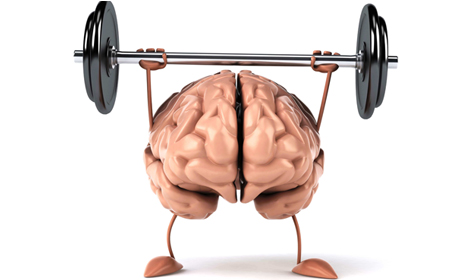 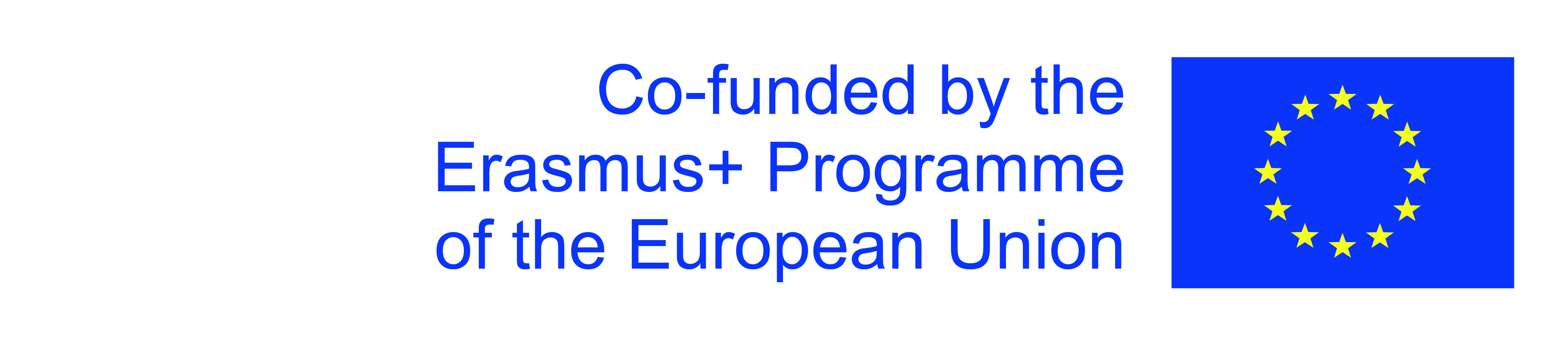 The European Commission's support for the production of this publication does not constitute an endorsement of the contents, which reflect the views only of the authors, and the Commission cannot be held responsible for any use which may be made of the information contained therein.
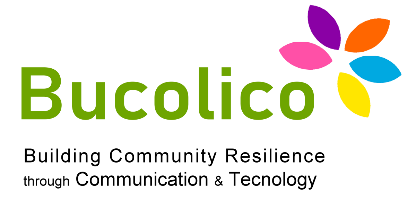 1.2: Artificial Intelligence
Chasing each other
The last few years have been amazing. 

Computers have begun to diagnose diseases, listening and talking to us, and writing high quality prose, while the robots started zipping around warehouses and to drive without any help or with minimal help.
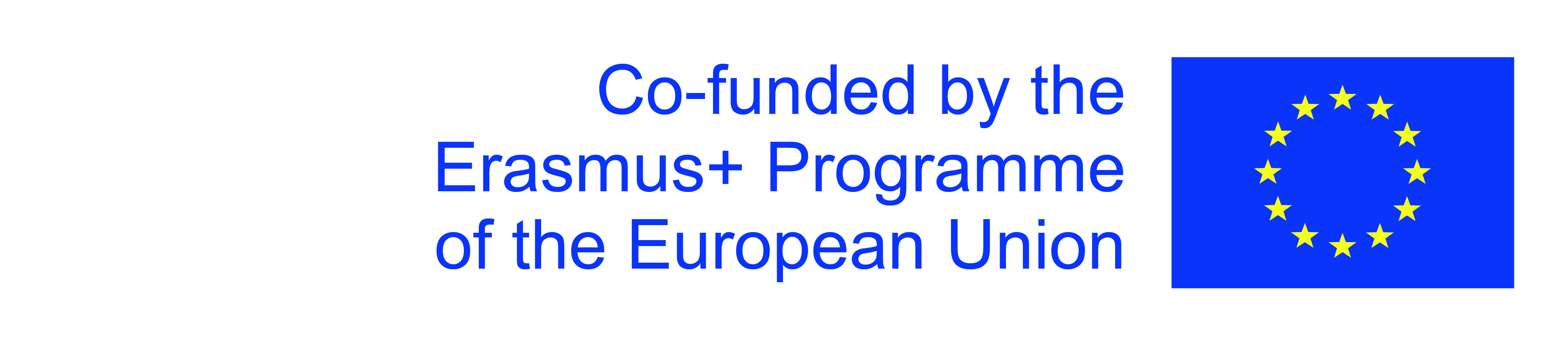 The European Commission's support for the production of this publication does not constitute an endorsement of the contents, which reflect the views only of the authors, and the Commission cannot be held responsible for any use which may be made of the information contained therein.
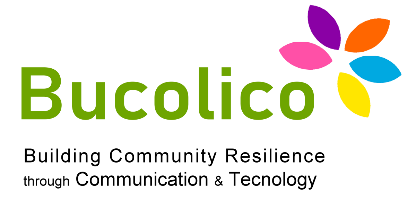 1.2: Artificial Intelligence
Chasing each other
For many years digital technologies had proved ridiculously incapable in so many of these activities, then they suddenly became very good. 

How did it happen?

And what are the implications of this
progress, astonishing yet now 
considered ordinary?
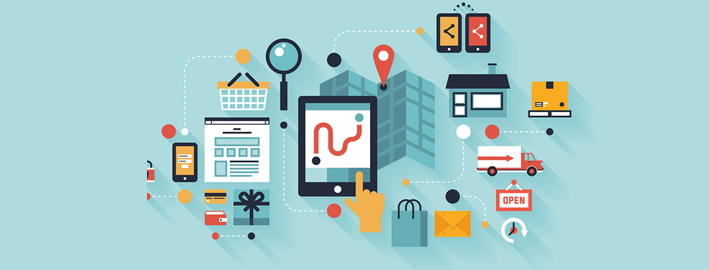 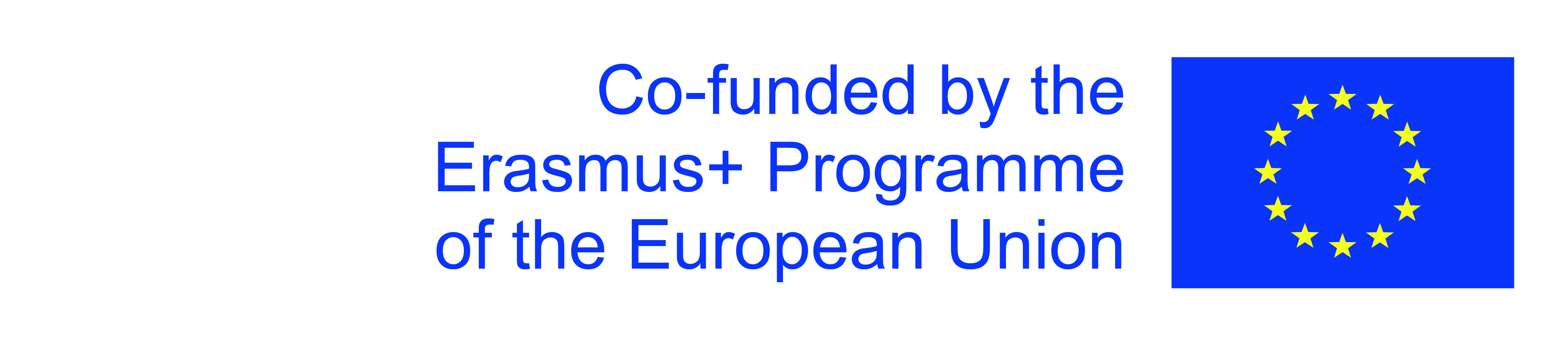 The European Commission's support for the production of this publication does not constitute an endorsement of the contents, which reflect the views only of the authors, and the Commission cannot be held responsible for any use which may be made of the information contained therein.
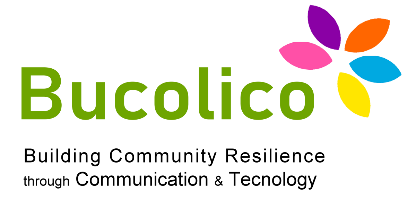 1.2: Artificial Intelligence
Chasing each other
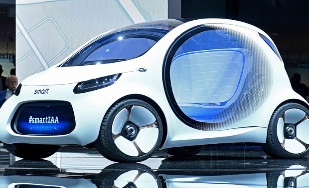 Today it is possible to travel in a car without a driver
it is possible that a computer beats teams of Harvard and MIT students in a game of Jeopardy!
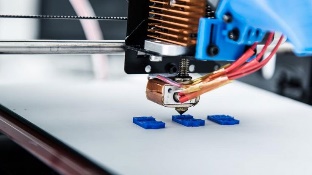 It is possible for an industrial robot to be "tamed" and it is possible to 
produce an elegant metal bowl 
thanks to a 3D printer.
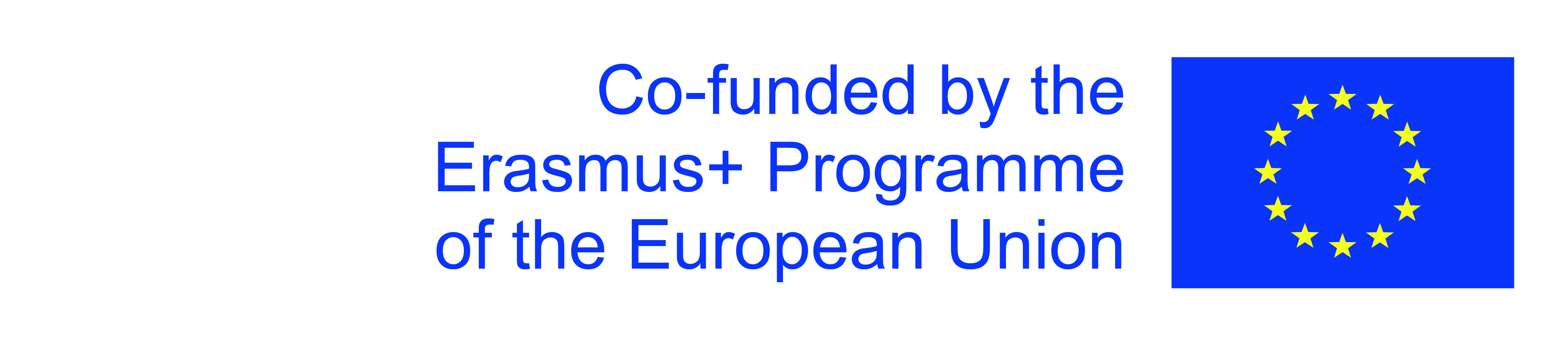 The European Commission's support for the production of this publication does not constitute an endorsement of the contents, which reflect the views only of the authors, and the Commission cannot be held responsible for any use which may be made of the information contained therein.
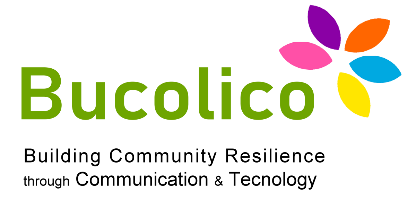 1.2: Artificial Intelligence
Where we are
We live in an era of incredible advances in digital technologies, those that they
have hardware, software and computer networks at their core.  

These are not new technologies, companies have been equipping themselves
with computers for over half a century and as early as 1982, Time magazine 
defined the computer as “Machine of the year". 

However, just as it took multiple generations to improve the steam engine to the 
point of being able to supply energy to the Industrial Revolution, it took just as 
much to properly tune our digital machines.
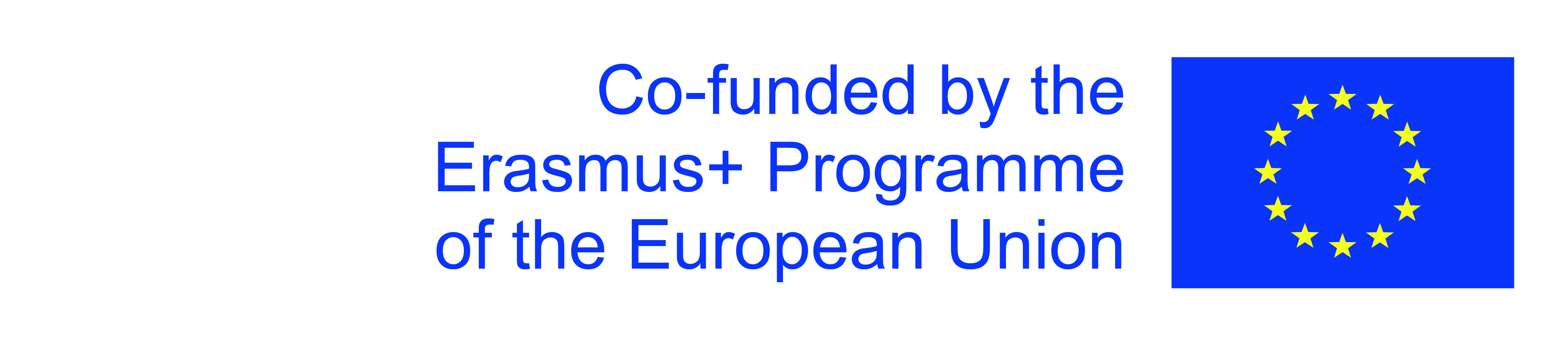 The European Commission's support for the production of this publication does not constitute an endorsement of the contents, which reflect the views only of the authors, and the Commission cannot be held responsible for any use which may be made of the information contained therein.
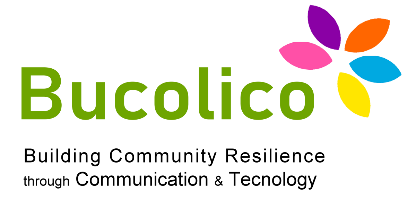 1.2: Artificial Intelligence
Where we are
Computers will continue to improve and do unprecedented new things. 

By "full expression of power" we can simply mean that the bricks are already in place for digital technologies to prove themselves important and capable of 
transforming society and the economy as much as the steam engine. 

Long story short, we are at a turning point, at the point where the curve rears 
up, thanks to computers. We are entering in the second age of machines.
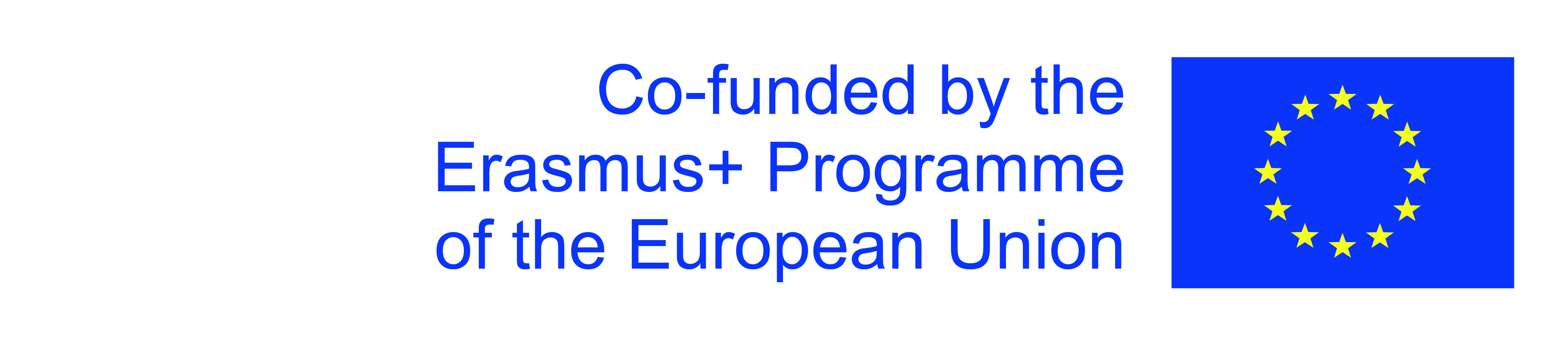 The European Commission's support for the production of this publication does not constitute an endorsement of the contents, which reflect the views only of the authors, and the Commission cannot be held responsible for any use which may be made of the information contained therein.
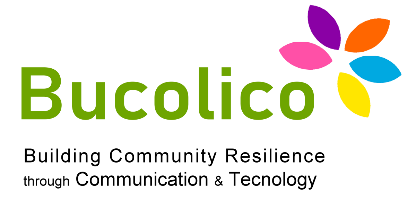 1.2: Artificial Intelligence
Where we are
Our second conclusion is that the transformations brought by technology will be 
profoundly beneficial for us. 

We are moving towards an era that will not only be different, but will also be better 
because we will be able to increase both 
the variety and the volume of our consume.
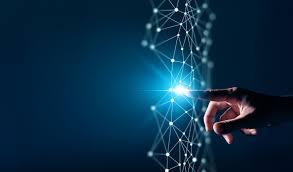 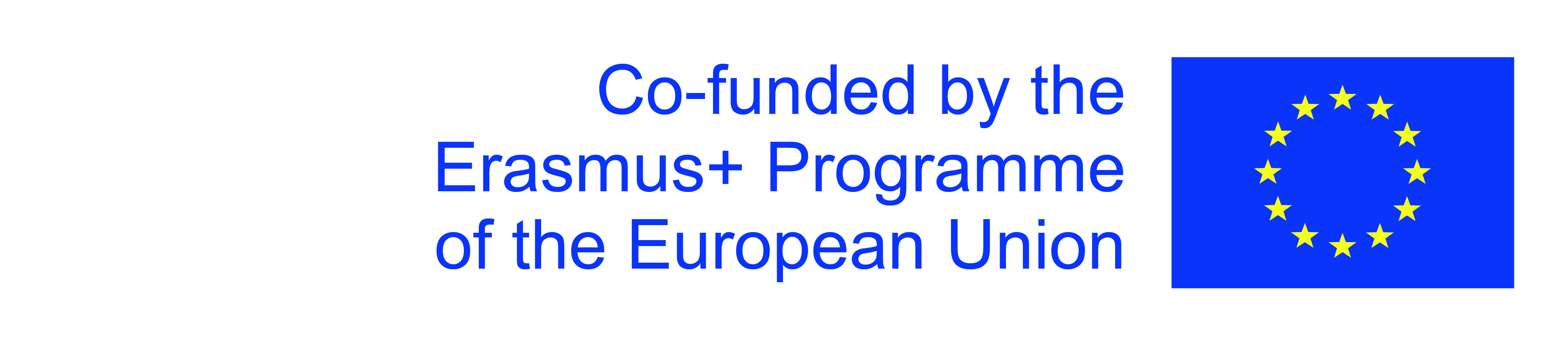 The European Commission's support for the production of this publication does not constitute an endorsement of the contents, which reflect the views only of the authors, and the Commission cannot be held responsible for any use which may be made of the information contained therein.
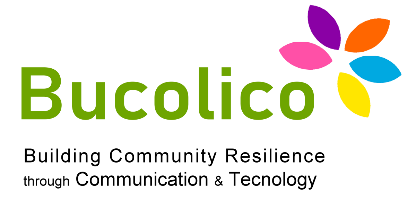 1.2: Artificial Intelligence
Where we are
Expressed in this way, that is, using the arid vocabulary of economics, it almost 
seems like one unfortunate scenario. Who is it that wants to consume more and 
more? But we don't just consume calories and gasoline. We consume information from books and friends, entertainment provided by big stars and even amateurs, 
experience from teachers and doctors and countless other things which are not 
made of atoms.
Technology can offer us more choice and even more freedom.
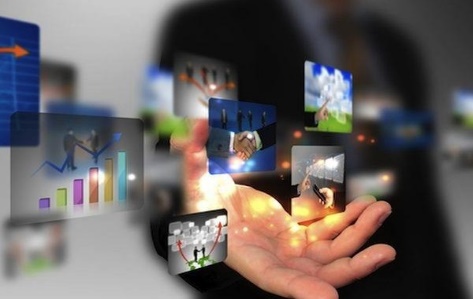 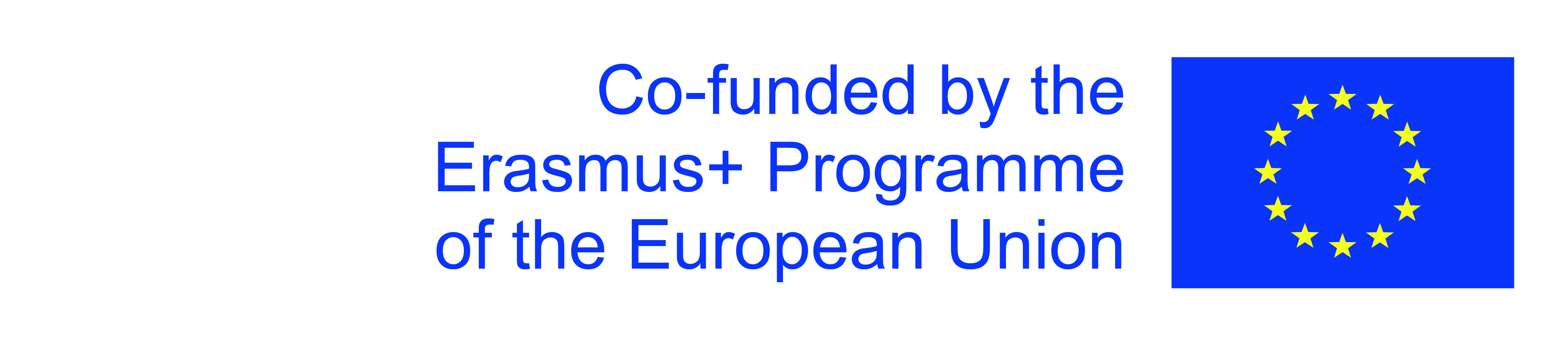 The European Commission's support for the production of this publication does not constitute an endorsement of the contents, which reflect the views only of the authors, and the Commission cannot be held responsible for any use which may be made of the information contained therein.
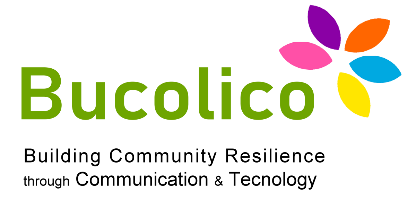 1.2: Artificial Intelligence
Where we are
When these assets are digitized, when they are converted into many bits and 
archived on a computer and sent over the network, they acquire some strange 
and wonderful qualities. 

They are subject to a different economy, where abundance, not scarcity, is the 
norm. 

As we will demonstrate, digital goods are not like physical ones, and these 
differences are what truly matter.
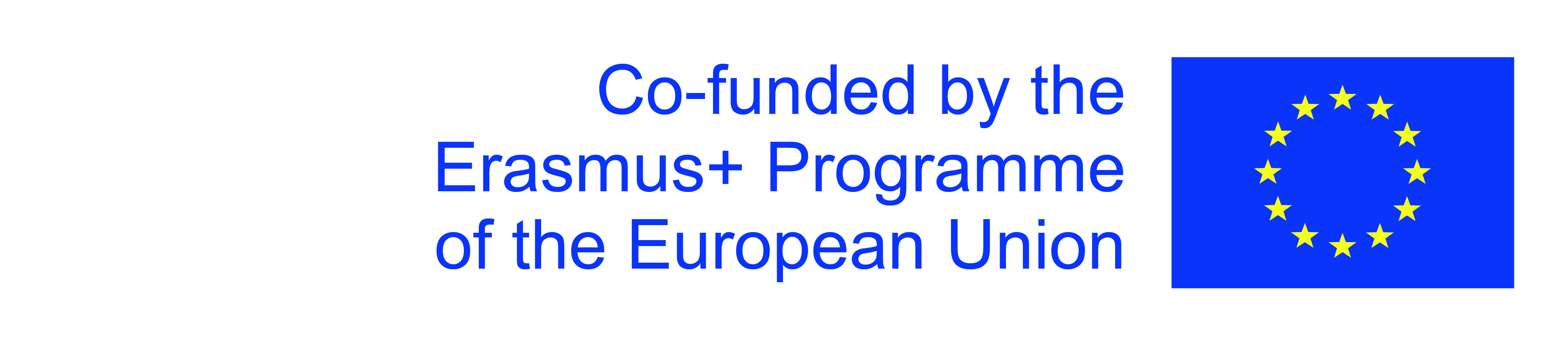 The European Commission's support for the production of this publication does not constitute an endorsement of the contents, which reflect the views only of the authors, and the Commission cannot be held responsible for any use which may be made of the information contained therein.
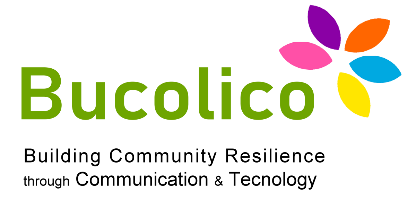 1.2: Artificial Intelligence
Where we are
Physical goods remain essential, and almost everyone would like to have them 
to a greater quality and variety. 

It doesn't matter if we want to eat more: we all want to eat in a better or in a 
more differentiated way. 

It doesn't matter if we want to burn more fossil hydrocarbons: we would like to be able to visit more places with more ease. 

Computers are helping us achieve these goals and many more.
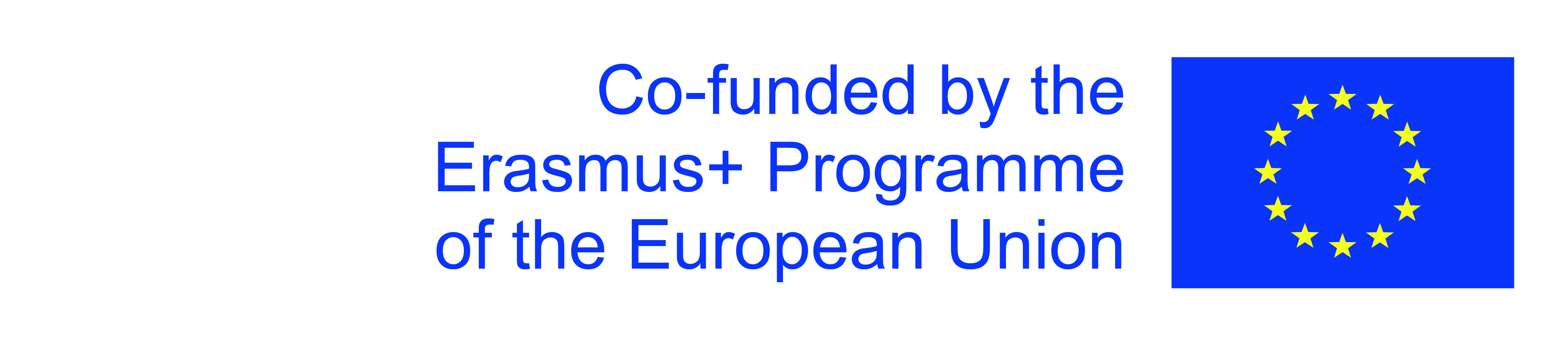 The European Commission's support for the production of this publication does not constitute an endorsement of the contents, which reflect the views only of the authors, and the Commission cannot be held responsible for any use which may be made of the information contained therein.
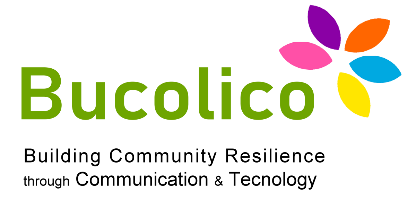 1.2: Artificial Intelligence
Where we are
Digitization is improving the physical world, and these improvements can only 
become more important. 

Economic historians broadly agree that, as Martin Weitzman puts it, “the long-term growth of an advanced economy is dominated by technical progress”. 

As we will demonstrate in this module, technical progress is improving 
exponentially.
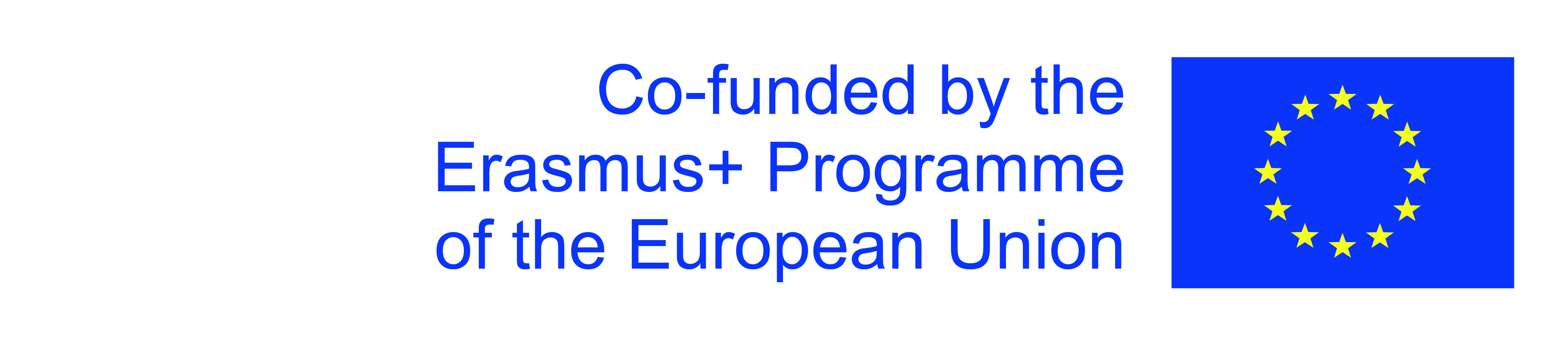 The European Commission's support for the production of this publication does not constitute an endorsement of the contents, which reflect the views only of the authors, and the Commission cannot be held responsible for any use which may be made of the information contained therein.
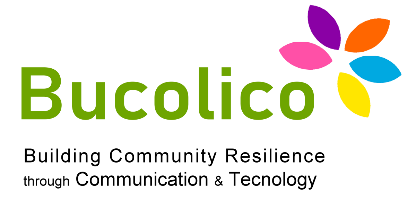 1.2: Artificial Intelligence
Where we are
The last consideration is less optimistic: digitization will bring several thorny 
issues. Even the most beneficial advances involve unpleasant consequences to manage. The Industrial Revolution was accompanied by soot-saturated 
London skies and by the obscene exploitation of child labor.
What will their modern equivalents be? Fast digitization is on the way and it 
will likely bring economic devastation more than the environmental one.
As computers become more powerful, businesses will need less of certain 
types of employees.
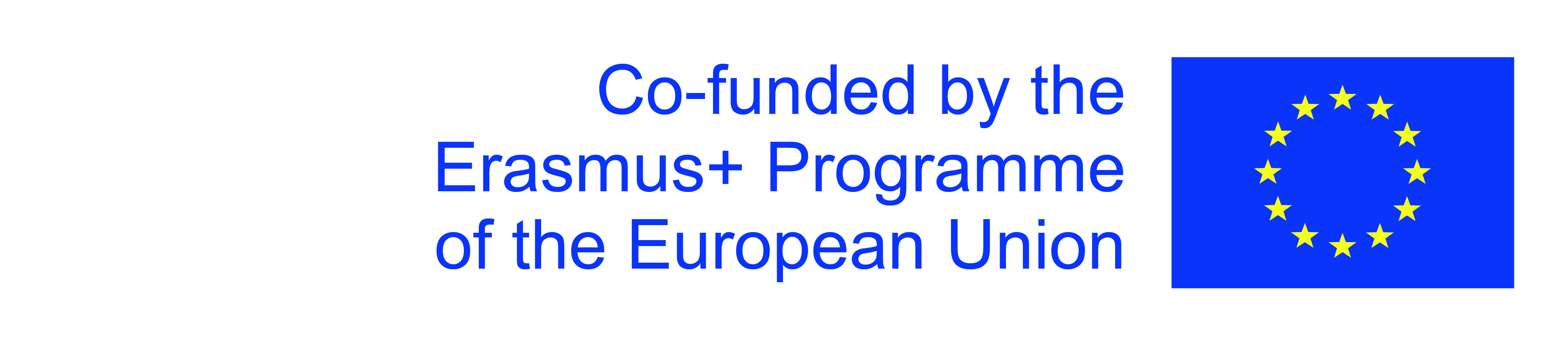 The European Commission's support for the production of this publication does not constitute an endorsement of the contents, which reflect the views only of the authors, and the Commission cannot be held responsible for any use which may be made of the information contained therein.
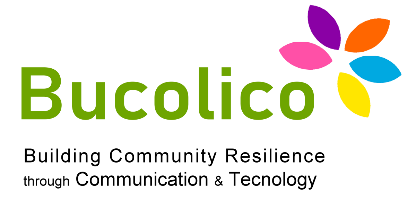 1.2: Artificial Intelligence
Where we are
In its run, technological progress will leave someone behind, perhaps a lot of 
people. As we will prove, there has never been a better time to be a skilled or 
educated worker in the right sense of the word, because this is the kind of 
person who can use technology to create and capture value. 

But there has never been a worse time to be a worker who has to offer only 
"ordinary" capabilities because computers, robots and other digital technologies are acquiring the same skills and competences at great speed.
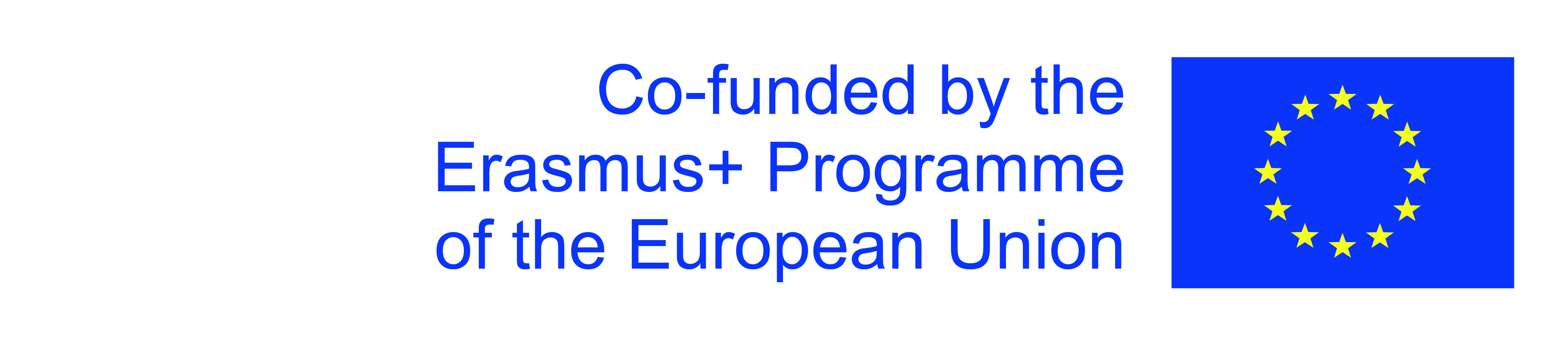 The European Commission's support for the production of this publication does not constitute an endorsement of the contents, which reflect the views only of the authors, and the Commission cannot be held responsible for any use which may be made of the information contained therein.
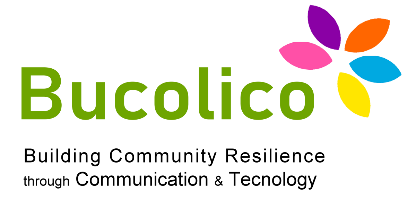 1.2: Artificial Intelligence
Where we are
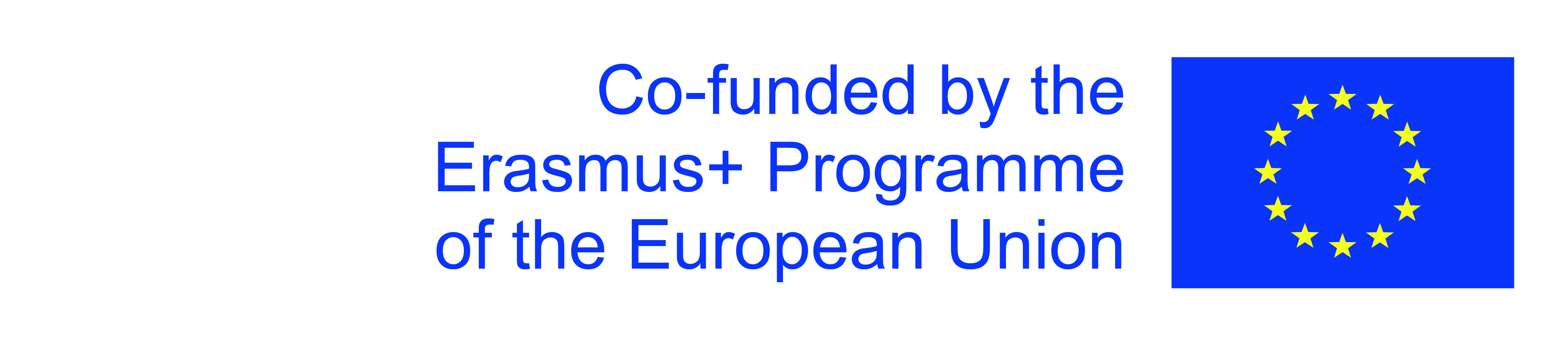 The European Commission's support for the production of this publication does not constitute an endorsement of the contents, which reflect the views only of the authors, and the Commission cannot be held responsible for any use which may be made of the information contained therein.
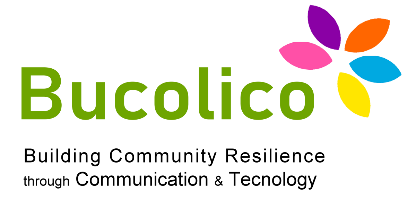 1.2: Artificial Intelligence
Where we are
Almost all of the innovations described in this module have arrived in the last few 
years. We have seen them in areas where progress had been slow for a long time 
and in which scrupulous studies had come to the conclusion more than once that 
there would never be an acceleration. 

Then, after so much gradualness, digital progress suddenly came. It has come in 
multiple industries, from artificial intelligence to self-driving cars and robotic. 

How did it happen? It was a stroke of luck, the confluence of various improvements, happy yet temporary?
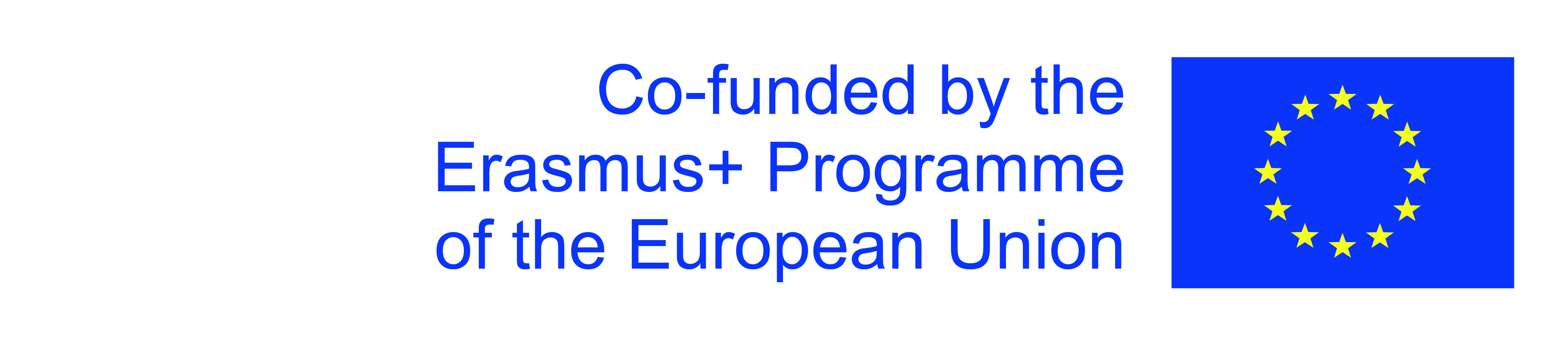 The European Commission's support for the production of this publication does not constitute an endorsement of the contents, which reflect the views only of the authors, and the Commission cannot be held responsible for any use which may be made of the information contained therein.
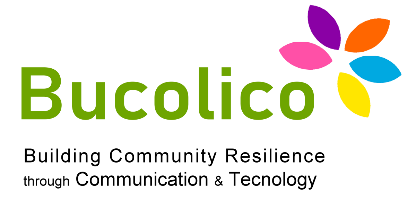 1.2: Artificial Intelligence
Where we are
No. The digital progress that we have seen in recent years is definitely 
impressive, but it's just a hint of what is yet to come. It is the dawn of the second age of the machines.
To understand why it is happening now we need to understand the 
nature of technological progress in the age of hardware, software and 
digital networks.
In particular, we must understand its three key characteristics: 
exponential, digital and combinatorial.
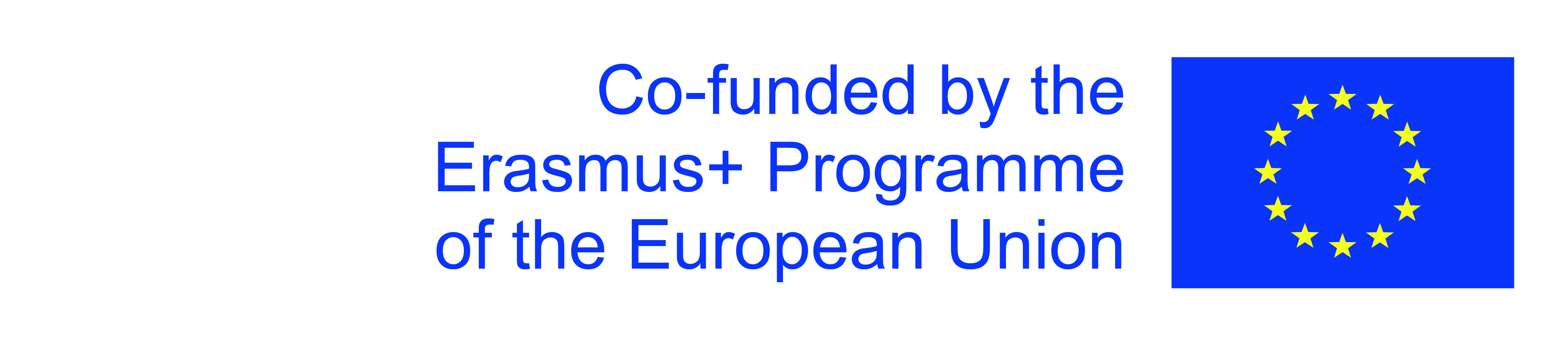 The European Commission's support for the production of this publication does not constitute an endorsement of the contents, which reflect the views only of the authors, and the Commission cannot be held responsible for any use which may be made of the information contained therein.
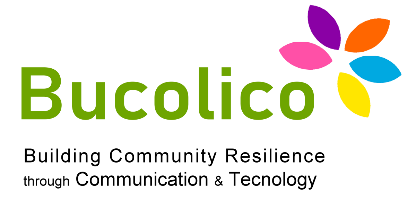 1.2: Artificial Intelligence
General purpose technologies: the ones that really matter
Gordon and Cowen consider the invention of powerful technologies essential to 
economic progress. 

Indeed the historians of the economy altogether agree that certain technologies are significant enough to accelerate the normal march of the economic advancement. 

To do this, they must spread in many sectors, if not in every sector: they cannot 
remain relegated to just one.
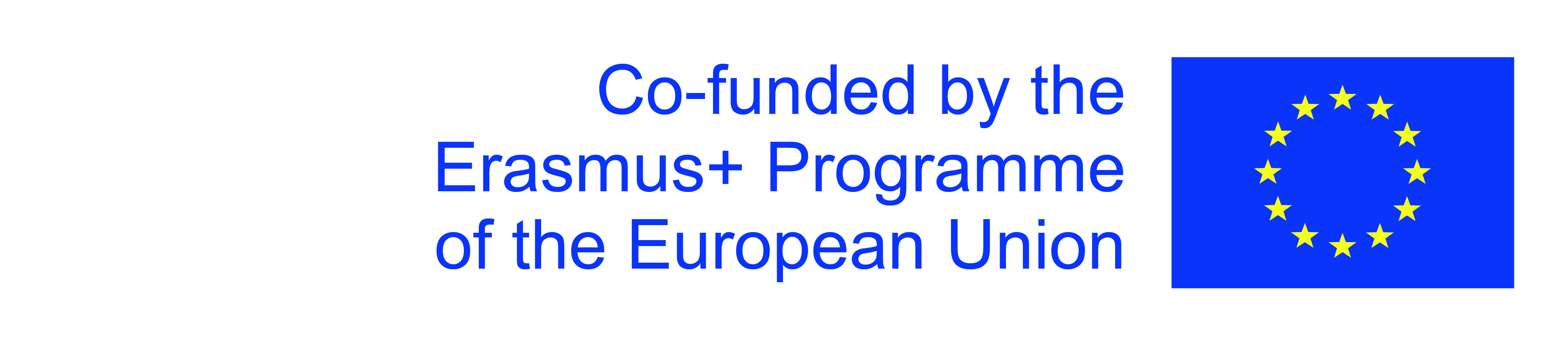 The European Commission's support for the production of this publication does not constitute an endorsement of the contents, which reflect the views only of the authors, and the Commission cannot be held responsible for any use which may be made of the information contained therein.
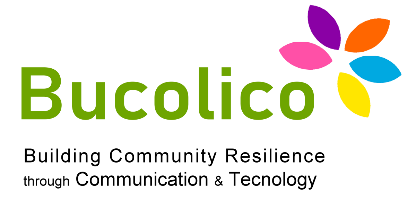 1.2: Artificial Intelligence
General purpose technologies: the ones that really matter
The steam engine and electricity, on the other hand, spread quickly almost 
everywhere. 

The steam engine has not only massively increased the amount of energy 
available to factories, but also has revolutionized travel on land and sea 
allowing the birth of railways and of the steamers.
Electricity has given the factories a further 
boost by allowing the machines to be
powered individually. He also illuminated 
factories, offices and warehouses and 
led to further innovations such as air 
conditioning, which made jobs pleasant.
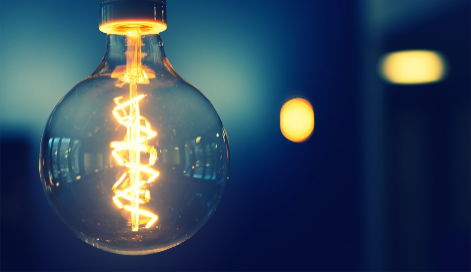 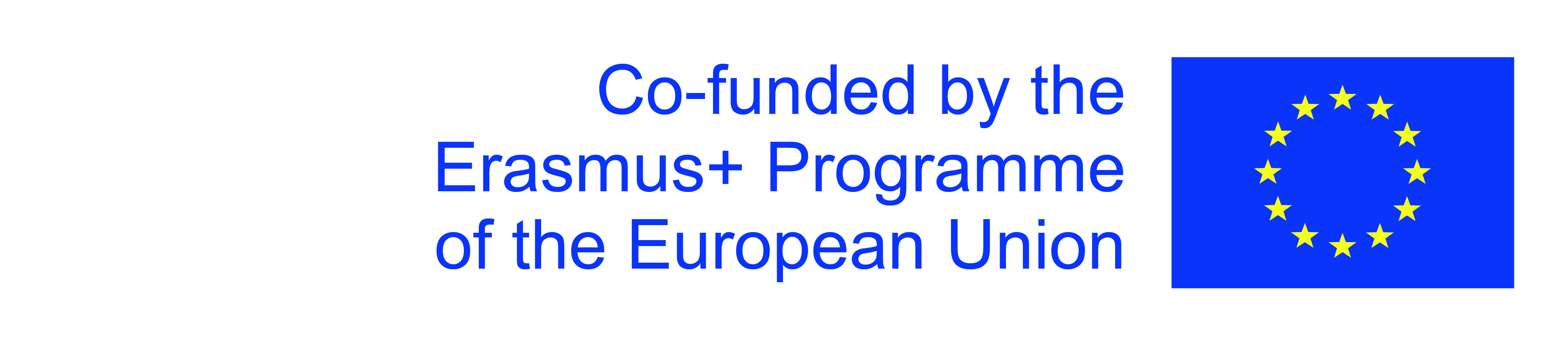 The European Commission's support for the production of this publication does not constitute an endorsement of the contents, which reflect the views only of the authors, and the Commission cannot be held responsible for any use which may be made of the information contained therein.
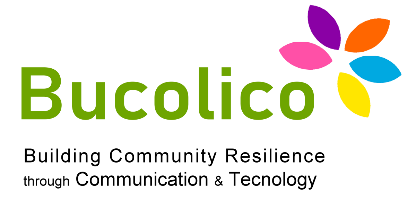 1.2: Artificial Intelligence
General purpose technologies: the ones that really matter
Economists define innovations as steam power and electricity general purpose 
technologies (GPT). 

Economic historian Gavin Wright offers us a concise definition: “periodically new 
techniques that have a potentially important impact in many sectors of the economy”. 

Here by “impact” we mean a significant boost in output due to substantial gains in 
productivity. GPTs are important because they are economically significant, because they discontinue and accelerate the normal advance of any economic progress.
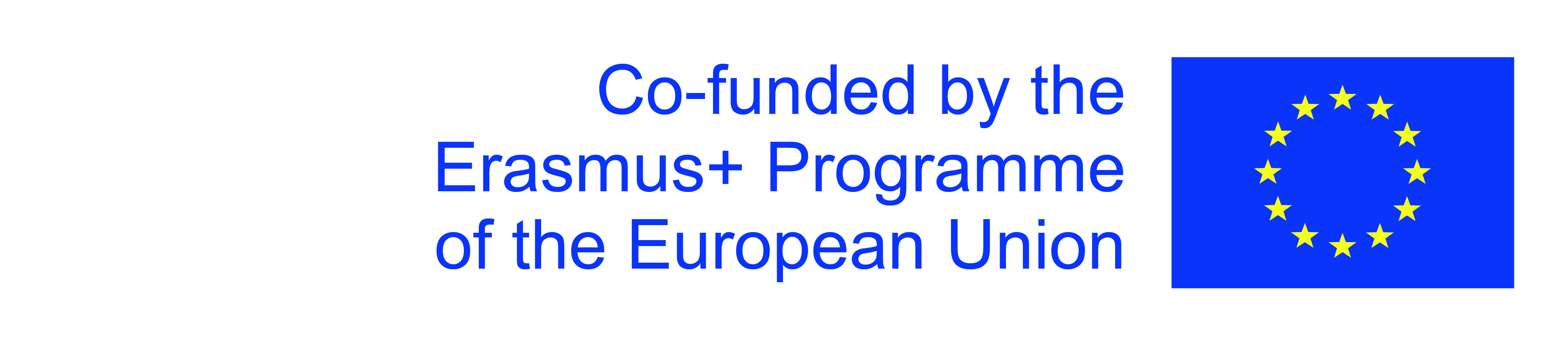 The European Commission's support for the production of this publication does not constitute an endorsement of the contents, which reflect the views only of the authors, and the Commission cannot be held responsible for any use which may be made of the information contained therein.
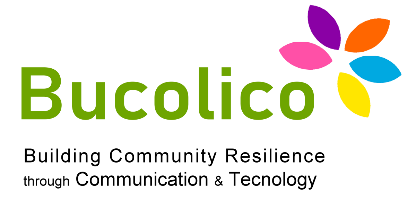 1.2: Artificial Intelligence
General purpose technologies: the ones that really matter
These technologies should be pervasive, improve over time and be able to generate new innovations.
Information and communication technology (ICT) certainly 
belongs to the same category as steam and electricity.
Almost all historians of the economy agree to underline that ICTs respect all the criteria mentioned above and therefore should 
automatically join the club of general purpose 
technologies.
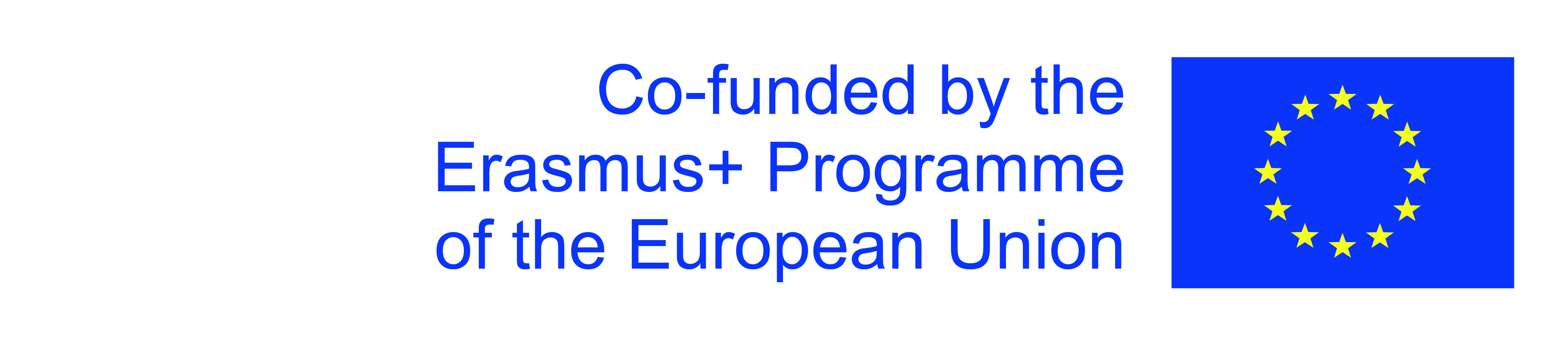 The European Commission's support for the production of this publication does not constitute an endorsement of the contents, which reflect the views only of the authors, and the Commission cannot be held responsible for any use which may be made of the information contained therein.
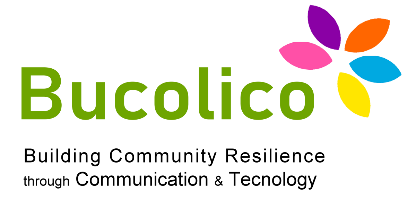 1.2: Artificial Intelligence
General purpose technologies: the ones that really matter
Cowen says: “the advantages of the Internet are very concrete and I am here to 
praise them, not to criticize them [...]. The big picture is this: we have more fun thanks to the Internet. And we have fun spending less. [But] we are a bit scarce 
on the revenue side, so it's hard to pay our debts, whether it's individuals, 
business or government”. 

The 21st century ICT, in short, failed the main exam, the one that asks it to prove itself as economically significant.
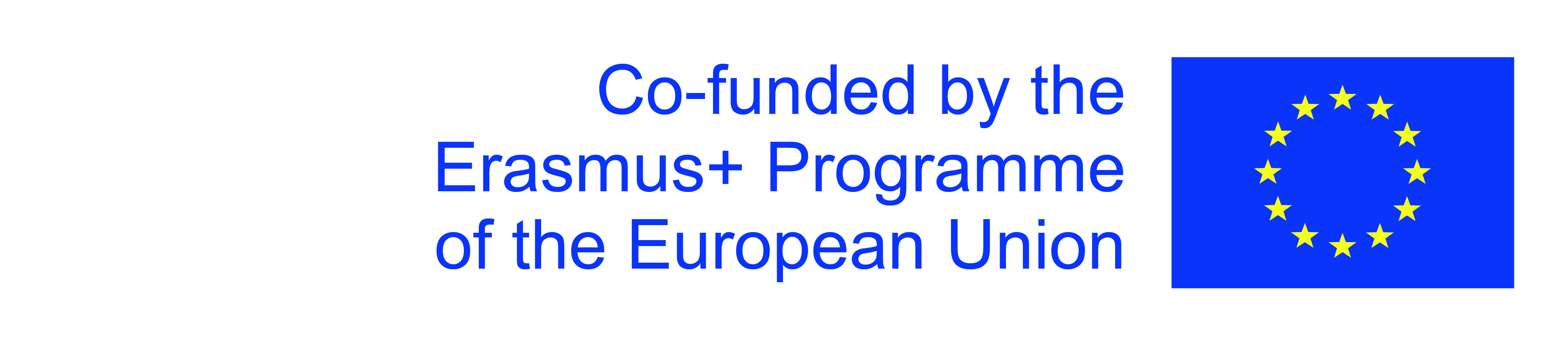 The European Commission's support for the production of this publication does not constitute an endorsement of the contents, which reflect the views only of the authors, and the Commission cannot be held responsible for any use which may be made of the information contained therein.
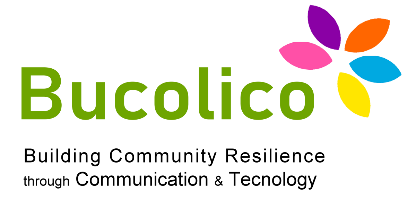 1.2: Artificial Intelligence
General purpose technologies: the ones that really matter
The most notable aspects of the second age of machines were presented:
1
2
3
These three forces are guaranteeing us achievements that turn science fiction into everyday reality.
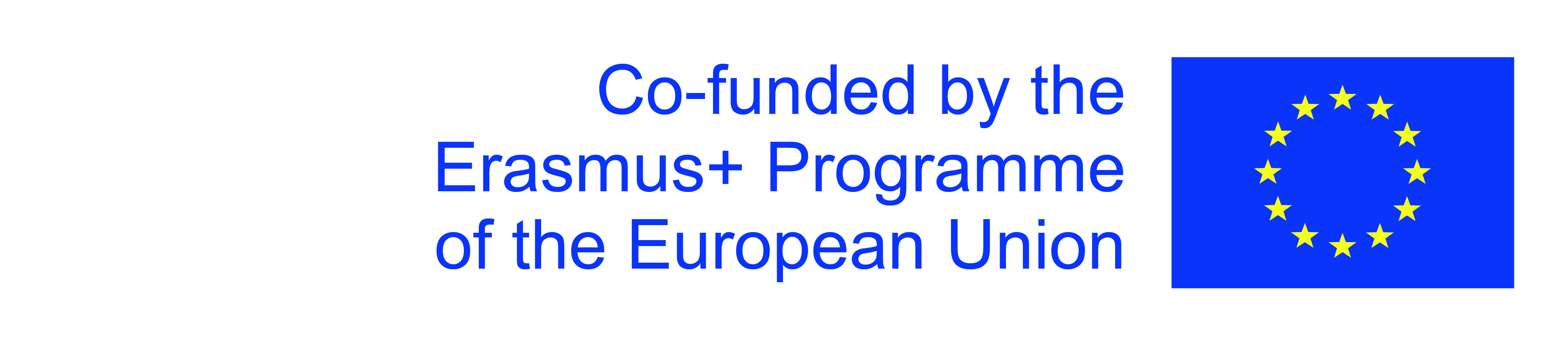 The European Commission's support for the production of this publication does not constitute an endorsement of the contents, which reflect the views only of the authors, and the Commission cannot be held responsible for any use which may be made of the information contained therein.
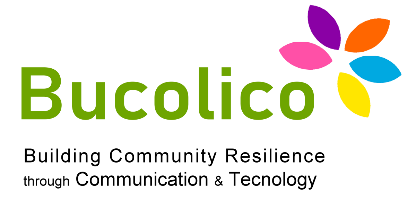 1.2: Artificial Intelligence
Human and artificial intelligence in the second age of machines
Just as free goods instead of physical products constitute an increasingly 
important slice of consumption, intangibles are also a growing capital asset of 
the economy. 

Production in the second age of machines relies less on machinery and physical structures (capital assets) and more on the four categories of intangible assets:
intellectual property
user-generated content
organizational capital
human capital
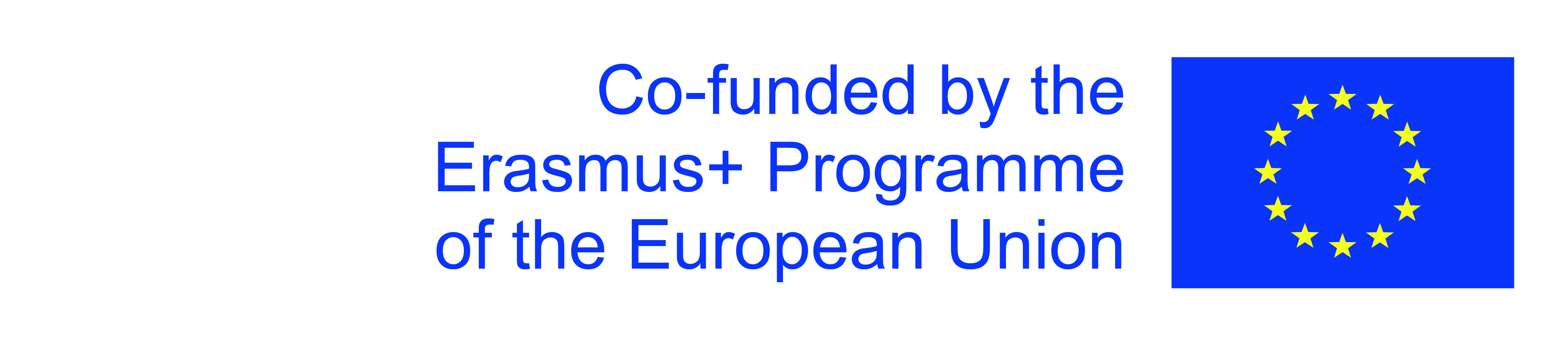 The European Commission's support for the production of this publication does not constitute an endorsement of the contents, which reflect the views only of the authors, and the Commission cannot be held responsible for any use which may be made of the information contained therein.
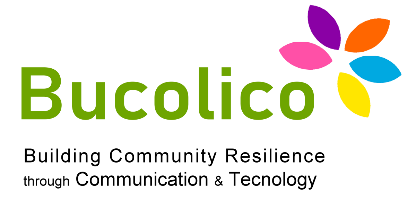 1.2: Artificial Intelligence
Human and artificial intelligence in the second age of machines
The second, and even broader, category of intangibles is organizational capital 
such as new management procedures, production techniques, forms of 
organization and business models. 

The effective use of new technologies of the second age of machines almost 
invariably requires changes in the organization of work.
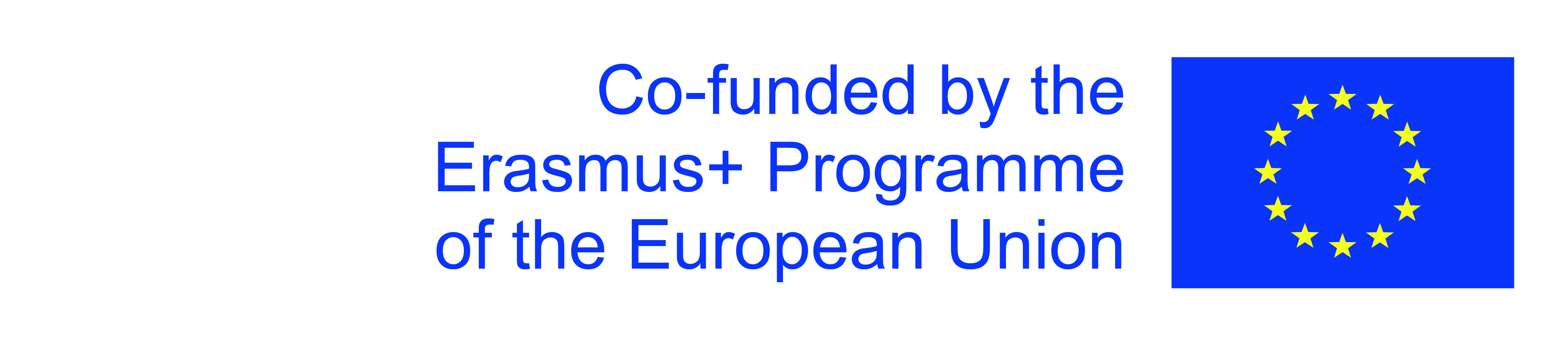 The European Commission's support for the production of this publication does not constitute an endorsement of the contents, which reflect the views only of the authors, and the Commission cannot be held responsible for any use which may be made of the information contained therein.
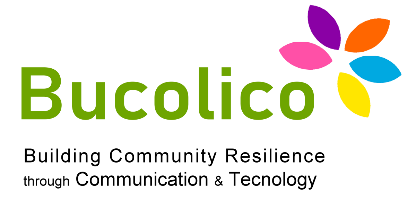 1.2: Artificial Intelligence
Human and artificial intelligence in the second age of machines
User-generated content is the third, smaller but rapidly growing category of 
intangible assets.
Users of Facebook, YouTube, Twitter, 
Instagram, Pinterest and other forms of online content don't just consume the 
content, taking up the consumer surplus discussed earlier, but they also produce content by themselves.
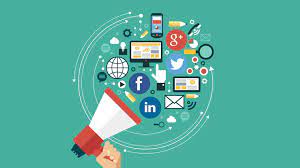 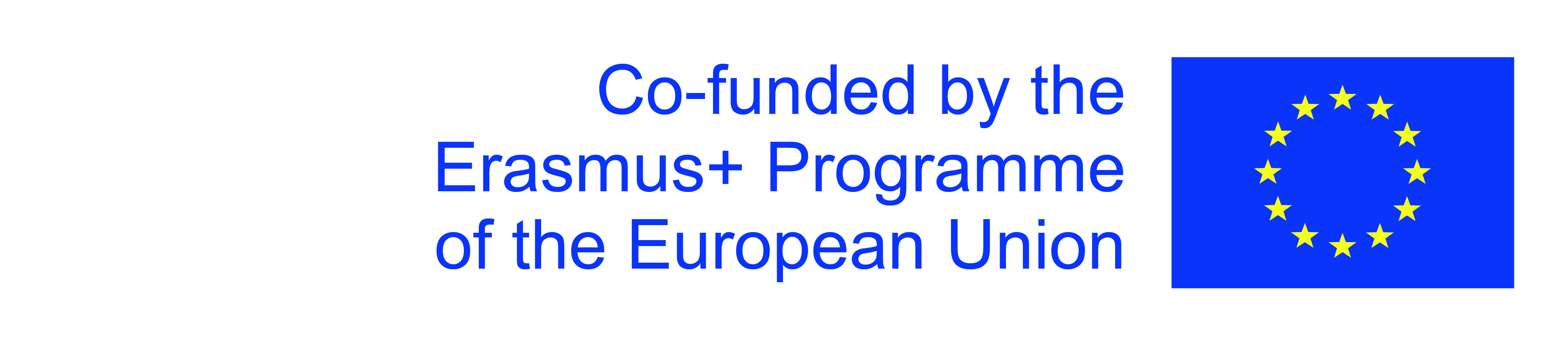 The European Commission's support for the production of this publication does not constitute an endorsement of the contents, which reflect the views only of the authors, and the Commission cannot be held responsible for any use which may be made of the information contained therein.
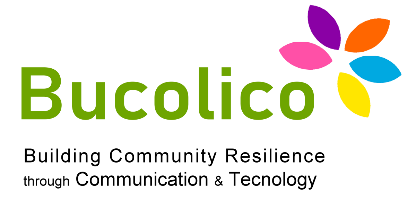 1.2: Artificial Intelligence
Human and artificial intelligence in the second age of machines
43,200 hours of new videos are posted on a daily basis on YouTube, and 250 
million new photos are uploaded to Facebook every day. 

Moreover the users provide valuable, if not measured, content in the form of 
reviews on sites like Amazon and TripAdvisor. 

User-generated content includes even simple Information used to rank reviews and present the content itself, for example when Amazon asks “Was this 
review helpful to you?”
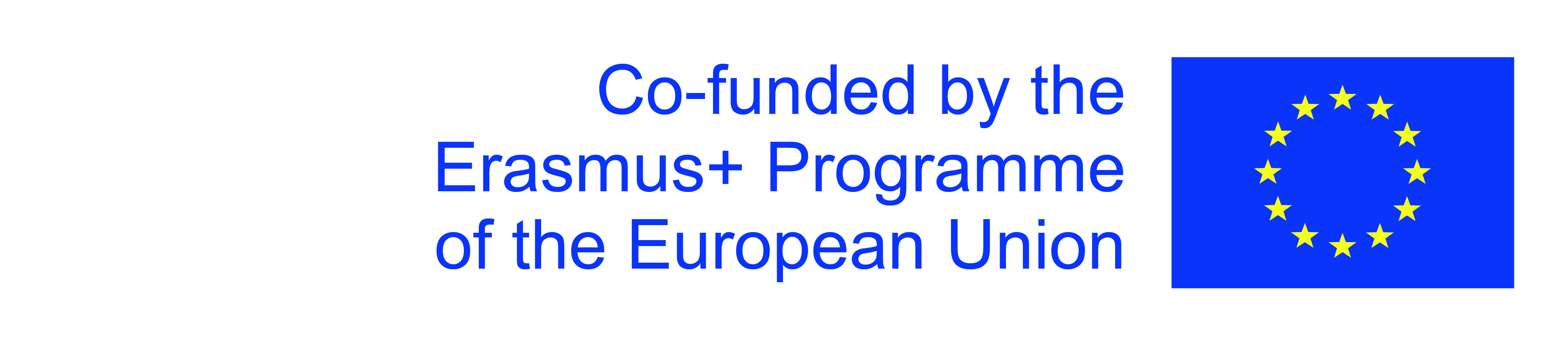 The European Commission's support for the production of this publication does not constitute an endorsement of the contents, which reflect the views only of the authors, and the Commission cannot be held responsible for any use which may be made of the information contained therein.
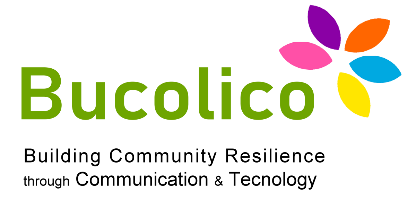 1.2: Artificial Intelligence
Human and artificial intelligence in the second age of machines
Hardware and software companies today are competing to improve the 
productivity of their user-generated content business.
For example, smartphones and smartphone 
apps now provide easy or automatic tools
to post photos on Facebook. 

This content has value for other users and 
can be considered another type of intangible capital asset that is added to our collective 
wealth.
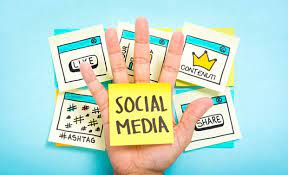 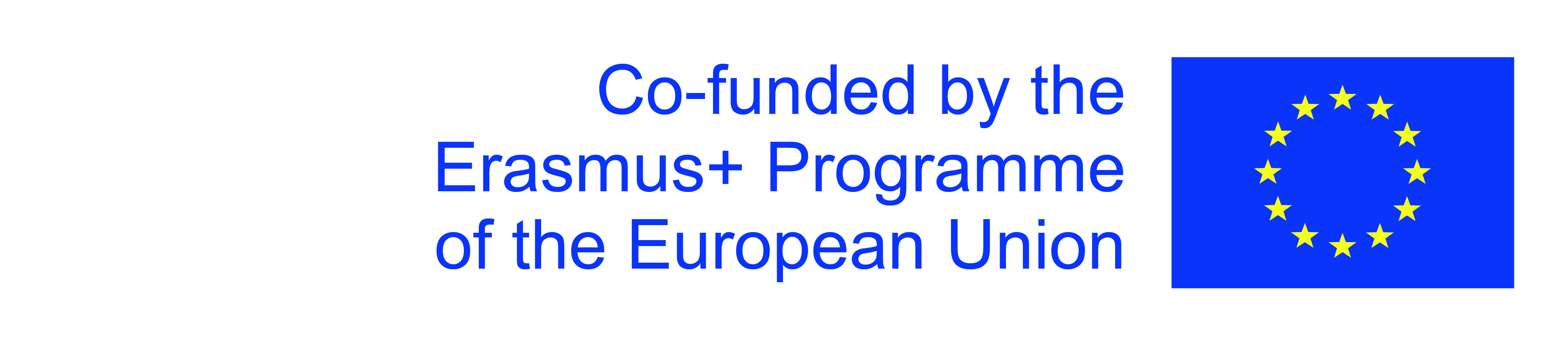 The European Commission's support for the production of this publication does not constitute an endorsement of the contents, which reflect the views only of the authors, and the Commission cannot be held responsible for any use which may be made of the information contained therein.
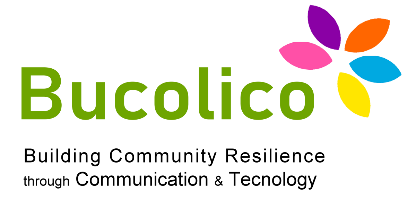 1.2: Artificial Intelligence
Human and artificial intelligence in the second age of machines
The fourth and largest category is the value of human capital. The many years 
That we all spend in school learning skills like reading, writing and arithmetic, as well as the additional updates that can happen at work, make us more productive and, in some cases, are intrinsically rewarding.
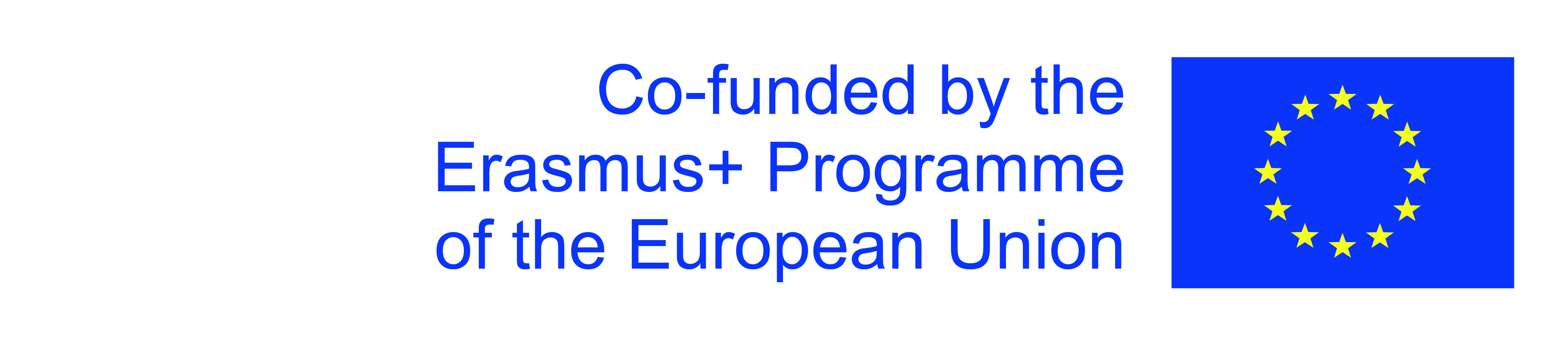 The European Commission's support for the production of this publication does not constitute an endorsement of the contents, which reflect the views only of the authors, and the Commission cannot be held responsible for any use which may be made of the information contained therein.
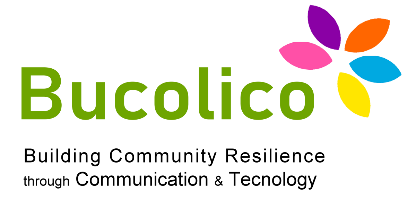 1.2: Artificial Intelligence
Human and artificial intelligence in the second age of machines
Economist Adam Smith understood that one of the most disadvantages of the first age of machines was that it forced the workers to perform repetitive 
tasks.
In 1776 he noted: “The man who spends his whole life to perform few simple 
operations, which effects are maybe 
always the same, or almost, he has no 
way to comprehend”.
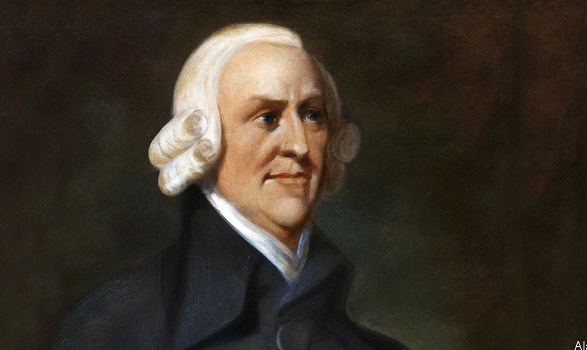 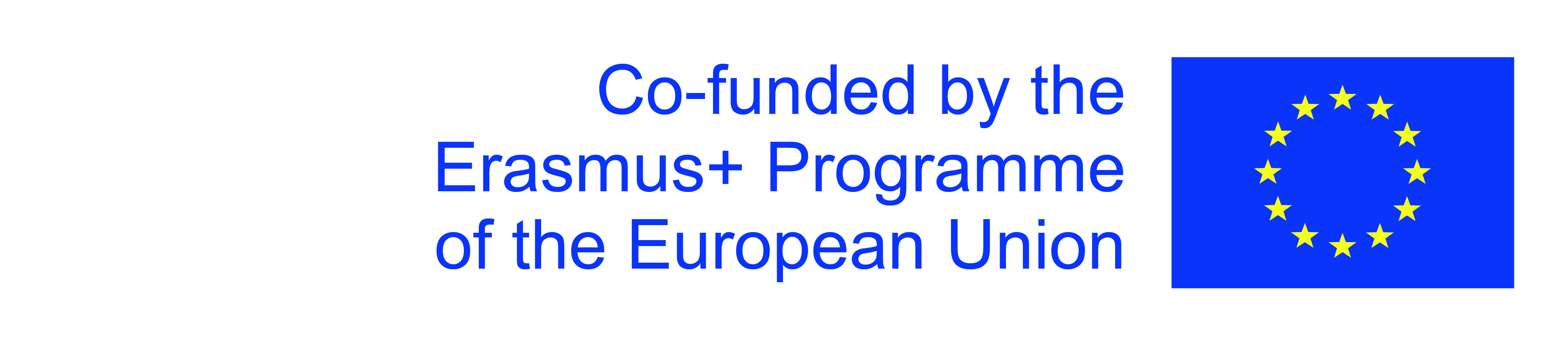 The European Commission's support for the production of this publication does not constitute an endorsement of the contents, which reflect the views only of the authors, and the Commission cannot be held responsible for any use which may be made of the information contained therein.
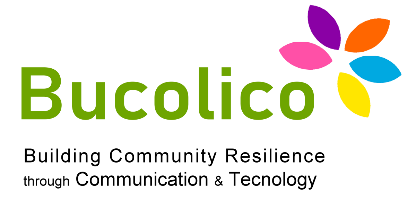 1.2: Artificial Intelligence
Human and artificial intelligence in the second age of machines
Investments in human capital will become increasingly important with increased automation of routine work and the need for human creativity.
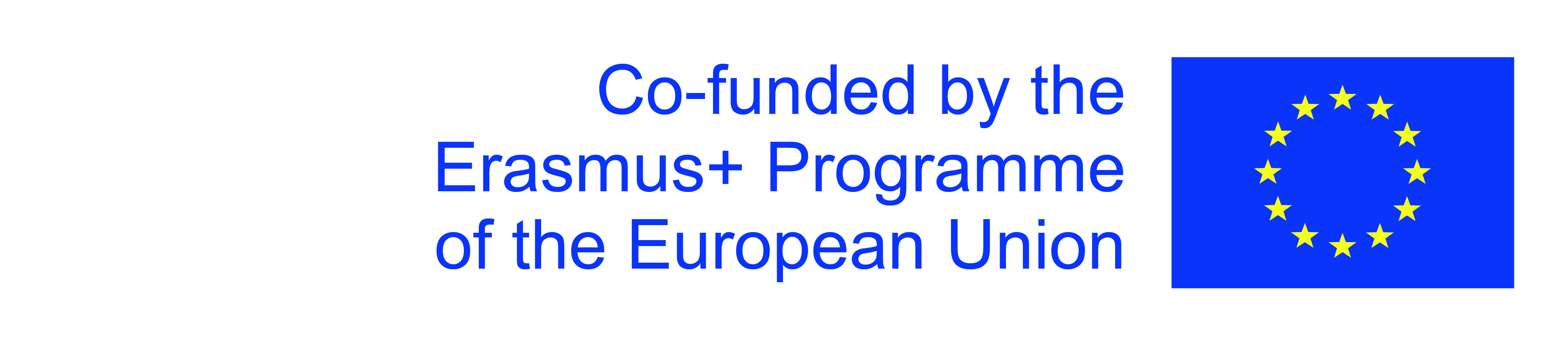 The European Commission's support for the production of this publication does not constitute an endorsement of the contents, which reflect the views only of the authors, and the Commission cannot be held responsible for any use which may be made of the information contained therein.
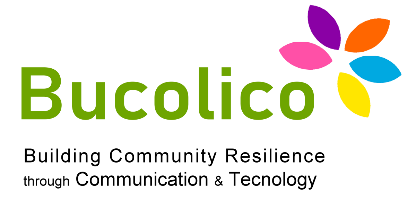 1.2: Artificial Intelligence
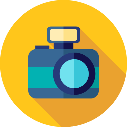 The gap. An example: photography
Kodak employed 145,300 people at one point, a third of them in Rochester, 
New York, while indirectly had several thousands 
employees through its large supply chain and 
retail channels.
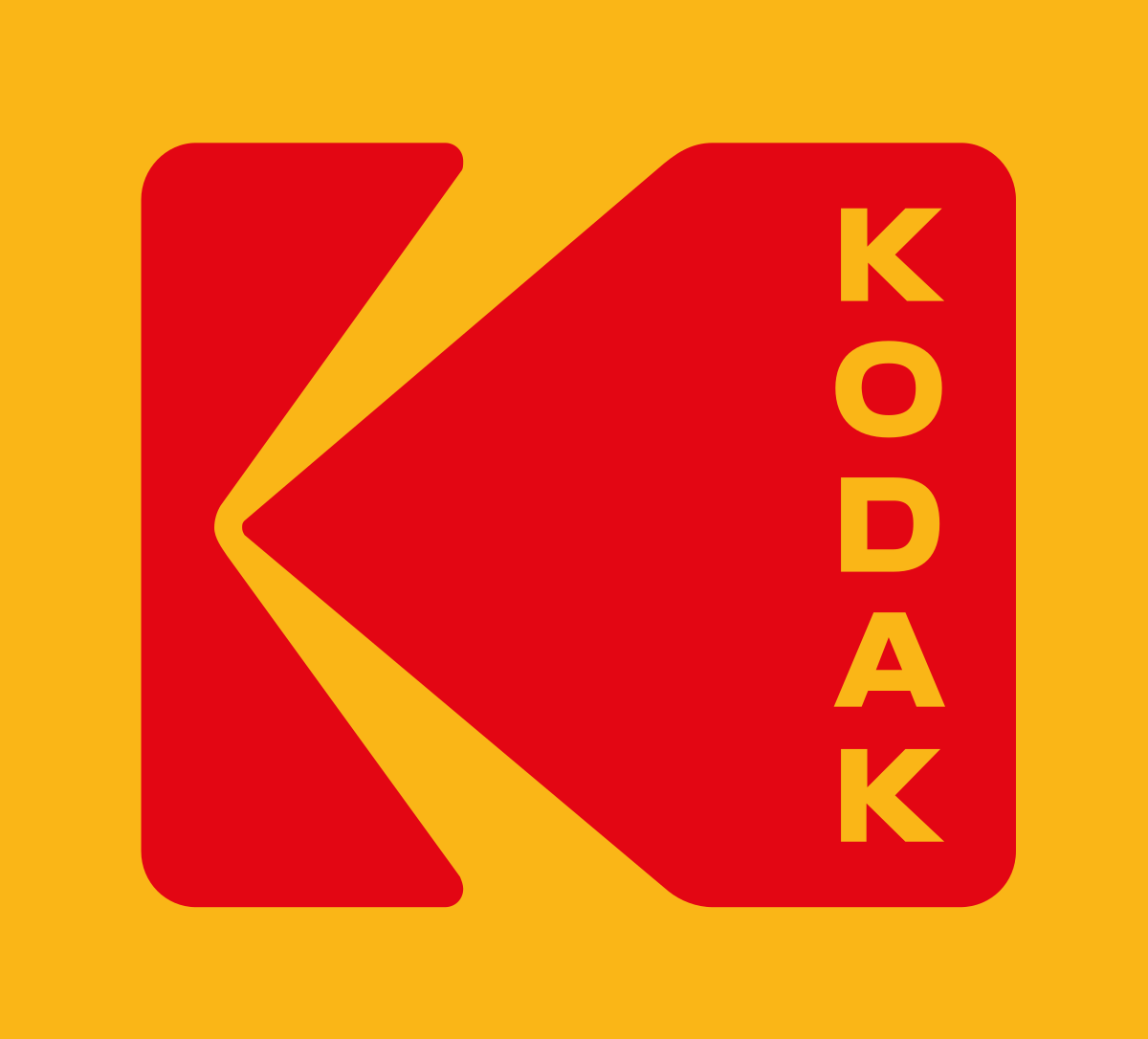 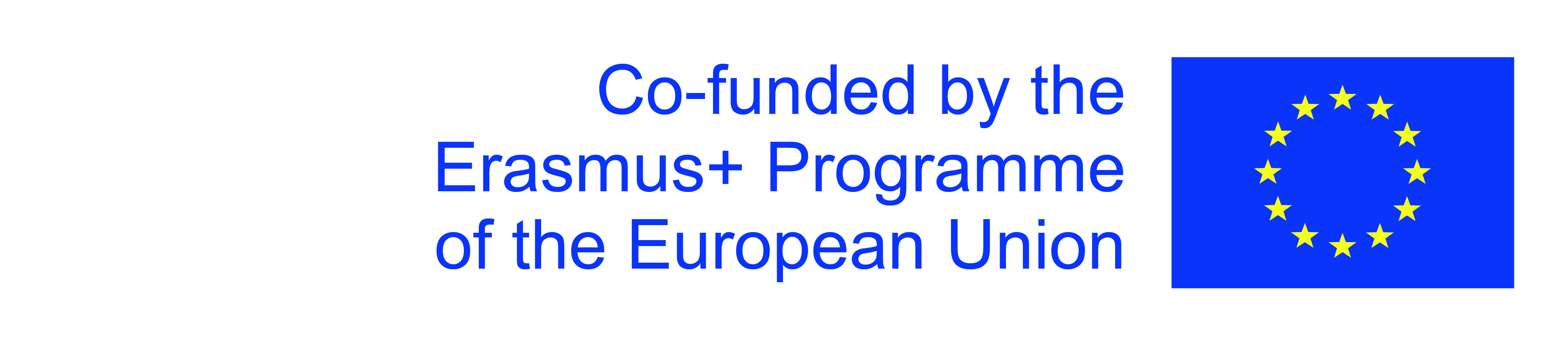 The European Commission's support for the production of this publication does not constitute an endorsement of the contents, which reflect the views only of the authors, and the Commission cannot be held responsible for any use which may be made of the information contained therein.
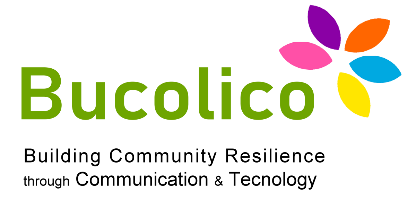 1.2: Artificial Intelligence
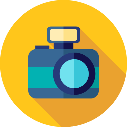 The gap. An example: photography
Kodak gave wealth to its founder, but it has also provided good job and paid
multiple generations of people. Unfortunately 132 years later, a few months 
before Instagram was sold to Facebook, Kodak went into bankruptcy. 

Yet photography had never been more popular. Today 70 billion photos are 
uploaded to Facebook every year at virtually zero cost. These photos are all 
digital: therefore the hundreds of thousands of people who used to work in 
the production of chemicals and paper for photography are no longer needed.
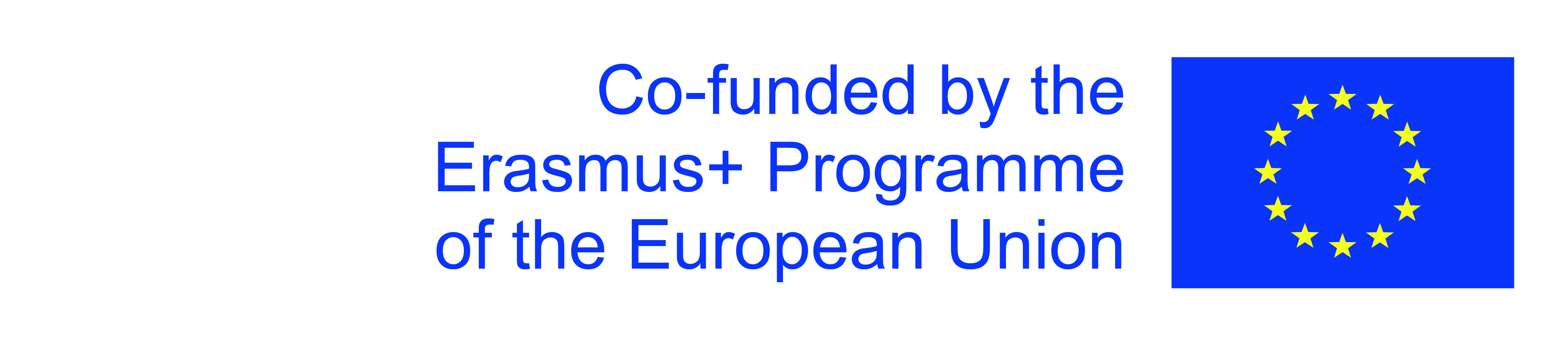 The European Commission's support for the production of this publication does not constitute an endorsement of the contents, which reflect the views only of the authors, and the Commission cannot be held responsible for any use which may be made of the information contained therein.
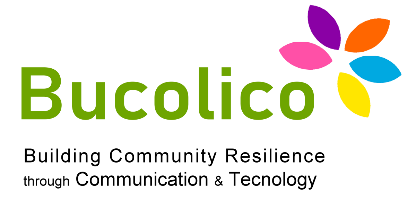 1.2: Artificial Intelligence
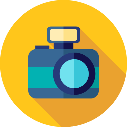 The gap. An example: photography
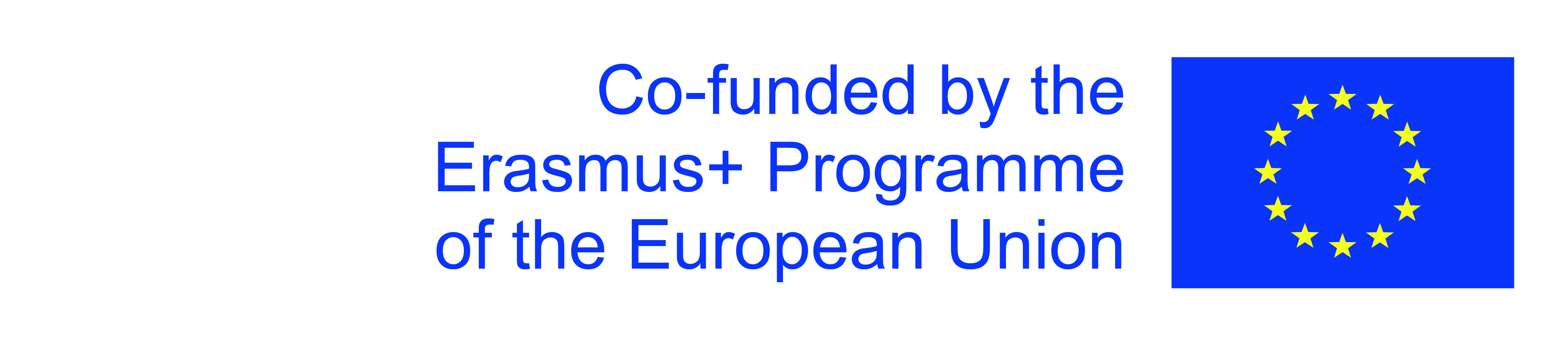 The European Commission's support for the production of this publication does not constitute an endorsement of the contents, which reflect the views only of the authors, and the Commission cannot be held responsible for any use which may be made of the information contained therein.
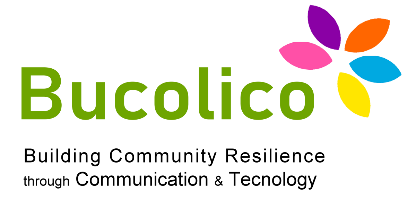 1.2: Artificial Intelligence
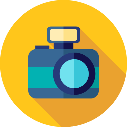 The gap. An example: photography
Photography is not an isolated example of this transition. Similar stories have 
been and will also be told in the music and media sector, in finance and in 
publishing, trade, distribution, services and production. 

In almost all areas, technological progress will bring abundance. 


      More wealth will be created with less work.
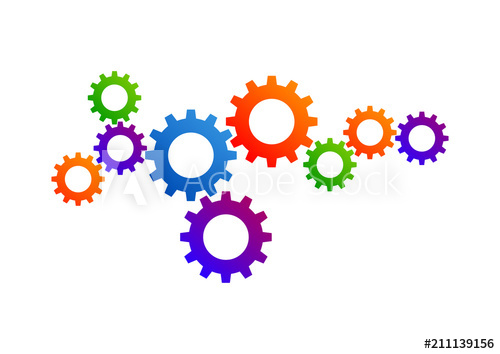 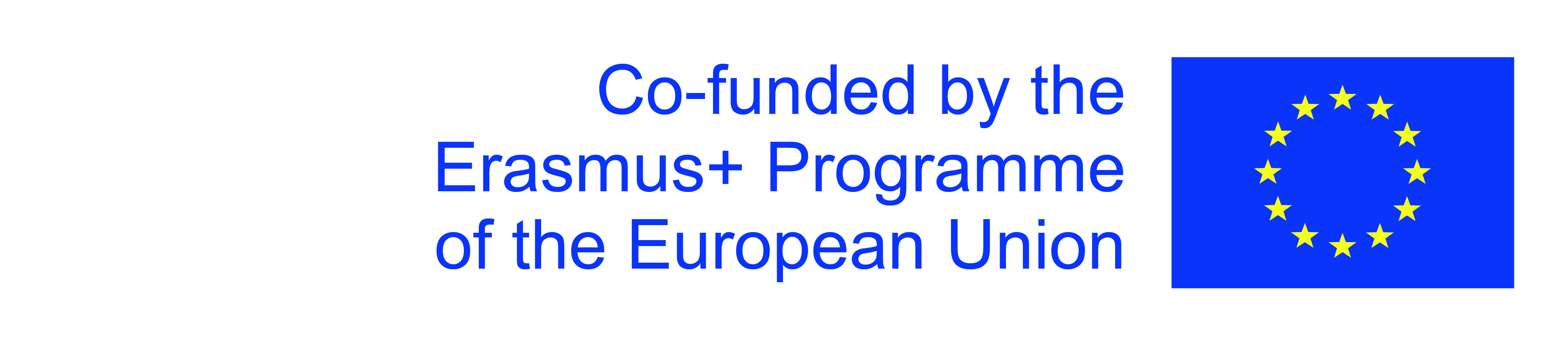 The European Commission's support for the production of this publication does not constitute an endorsement of the contents, which reflect the views only of the authors, and the Commission cannot be held responsible for any use which may be made of the information contained therein.
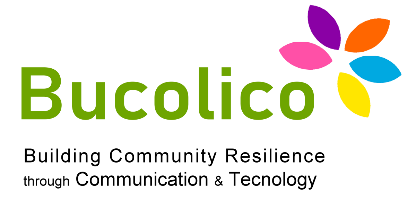 1.2: Artificial Intelligence
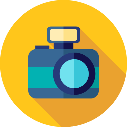 The gap. An example: photography
However, at least in our current economic system, this progress will also have 
enormous effects on the distribution of income and wealth. 

If the work done by one person in an hour can be done by a machine for a dollar, then an employer interested in maximizing profit will not offer more than a dollar per hour for that job.
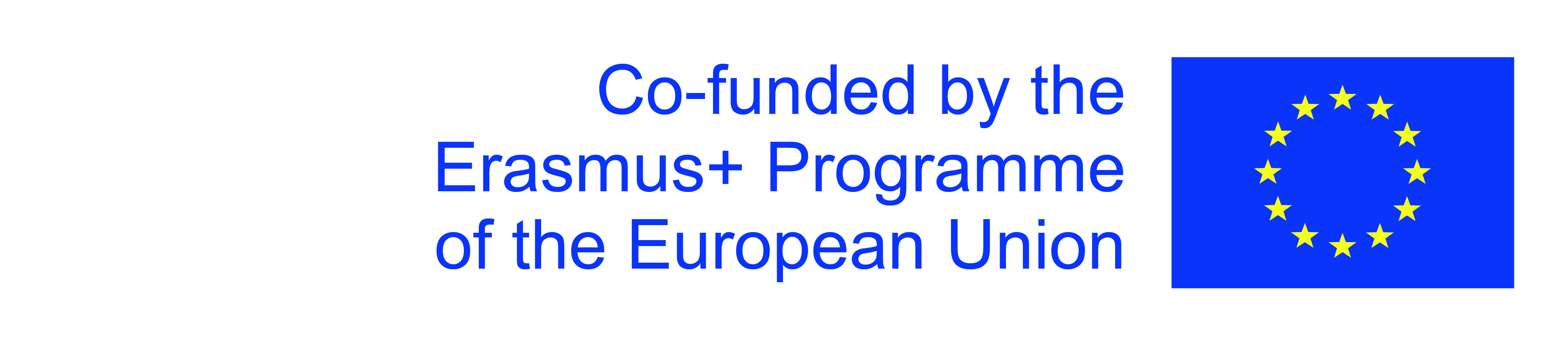 The European Commission's support for the production of this publication does not constitute an endorsement of the contents, which reflect the views only of the authors, and the Commission cannot be held responsible for any use which may be made of the information contained therein.
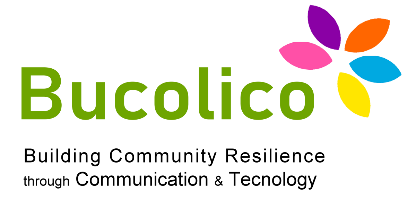 1.2: Artificial Intelligence
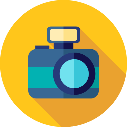 The gap. An example: photography
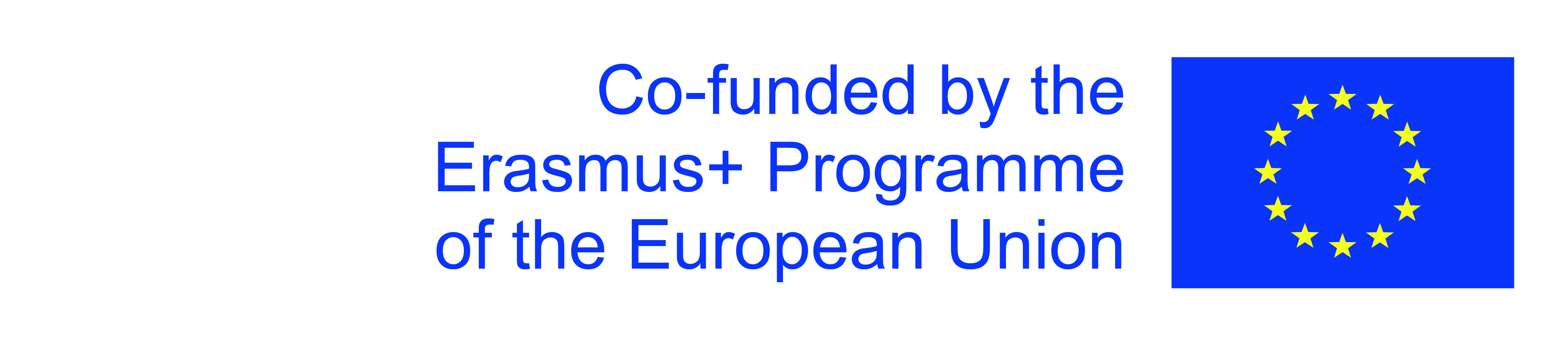 The European Commission's support for the production of this publication does not constitute an endorsement of the contents, which reflect the views only of the authors, and the Commission cannot be held responsible for any use which may be made of the information contained therein.
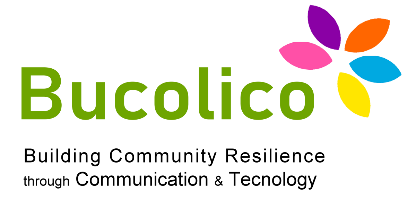 1.2: Artificial Intelligence
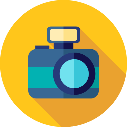 The gap. An example: photography
The combination of abundance and inequality challenges two worldviews, 
popular yet contradictory.
Both views have a kernel of truth,
but the reality is more nuanced. 

The rapid advancements of our        digital tools are creating a wealth     everseen before, but there is no        economic law that guarantees that  all workers, or even just a majority, will benefit from the aforementioned progress.
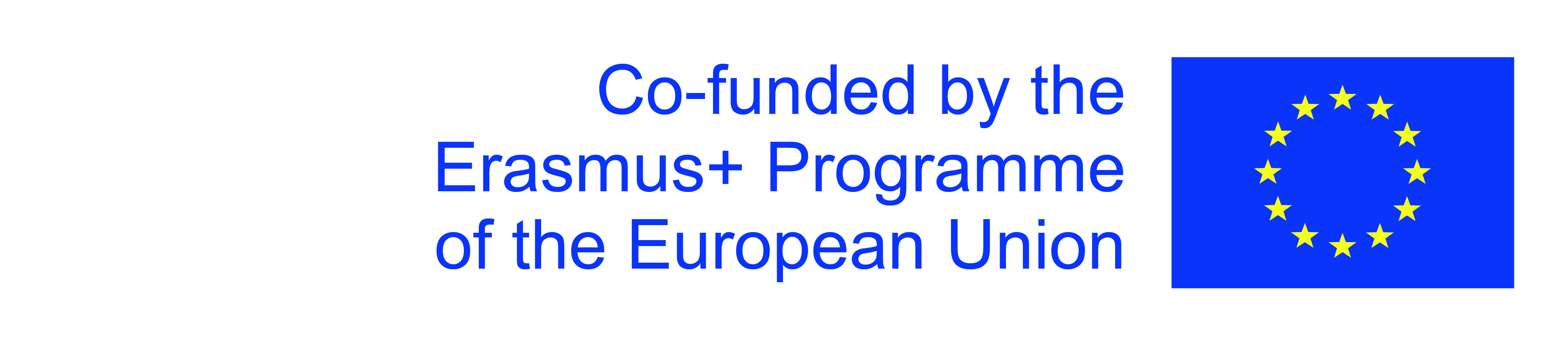 The European Commission's support for the production of this publication does not constitute an endorsement of the contents, which reflect the views only of the authors, and the Commission cannot be held responsible for any use which may be made of the information contained therein.
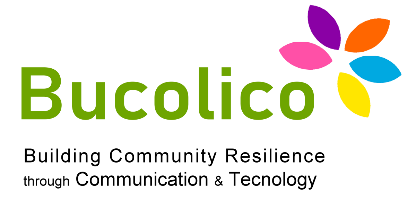 1.2: Artificial Intelligence
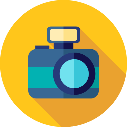 The gap. An example: photography
We could call it biased technical change in favor of talent. 

In many sectors, the difference in wealth between the number one and the second has become an abyss.
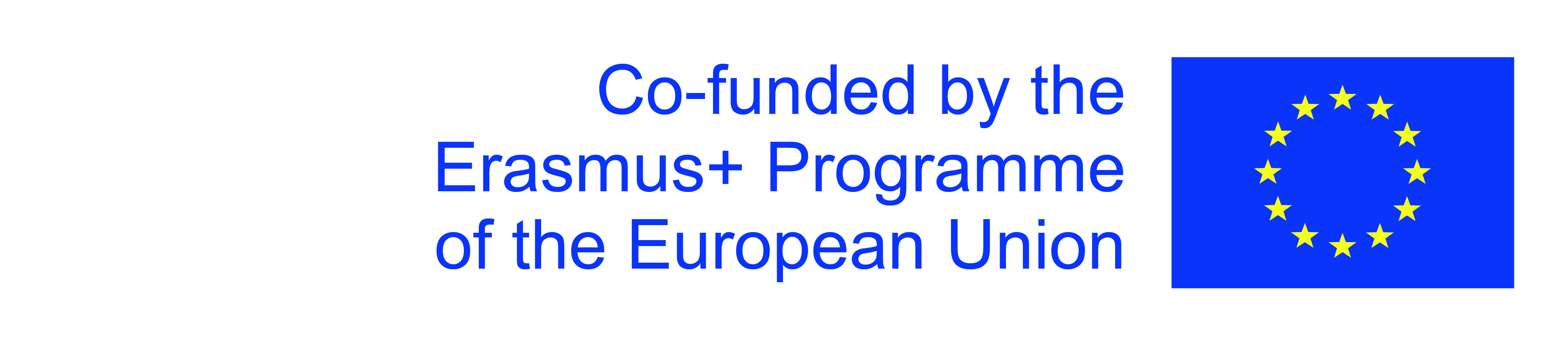 The European Commission's support for the production of this publication does not constitute an endorsement of the contents, which reflect the views only of the authors, and the Commission cannot be held responsible for any use which may be made of the information contained therein.
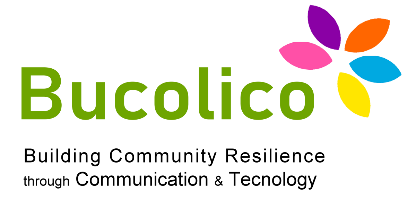 1.2: Artificial Intelligence
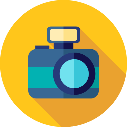 The gap. An example: photography
The growing gaps in salaries between people with or without a degree and 
between owners of capital and workers have been ridiculed by even more 
massive changes and inequalities at the top. 

As noted above, between 2002 and 2007 the top 1% made two-thirds of all profits of the US economy. 

But who is this 1% made up of? 

Economist Steven Kaplan of University of Chicago found that nearly everyone 
works in other industries: in the great means of communication and in 
entertainment, in sport and in studies as lawyers, or they are entrepreneurs and senior executives.
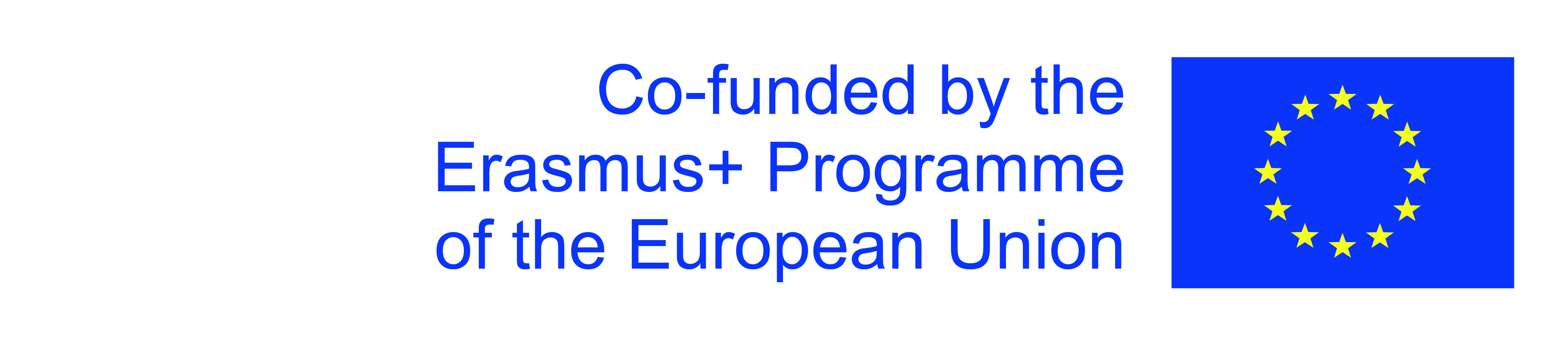 The European Commission's support for the production of this publication does not constitute an endorsement of the contents, which reflect the views only of the authors, and the Commission cannot be held responsible for any use which may be made of the information contained therein.
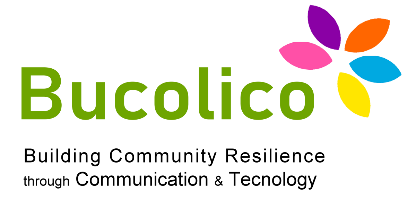 1.2: Artificial Intelligence
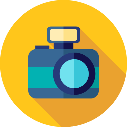 The gap. An example: photography
People can remain valuable knowledge workers in the new age of machines: 
ability to conceive, to recognize patterns in a broad context and complex 
communication. 

And, whenever possible, take advantage of learning in self-organized 
environments, who are reputed to be able to develop these skills in people.
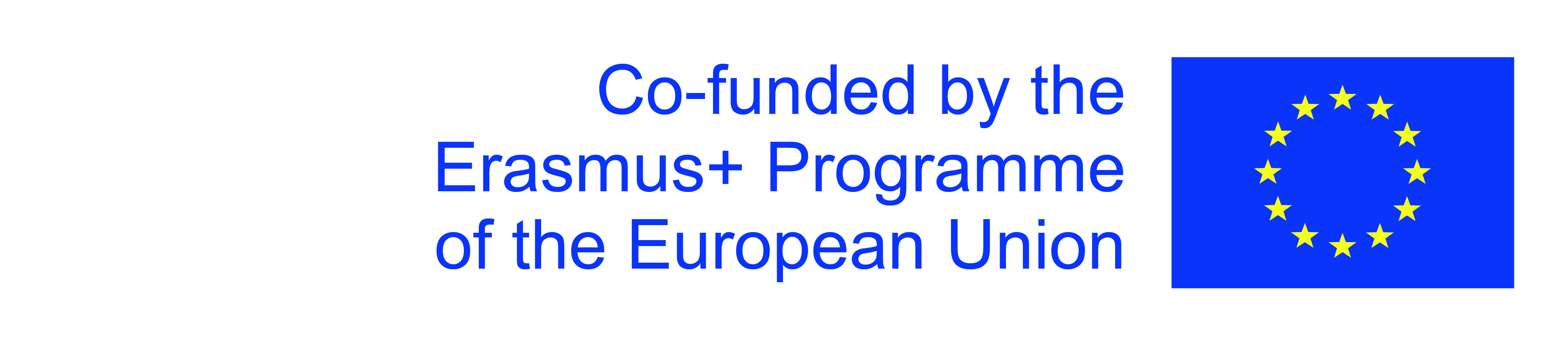 The European Commission's support for the production of this publication does not constitute an endorsement of the contents, which reflect the views only of the authors, and the Commission cannot be held responsible for any use which may be made of the information contained therein.
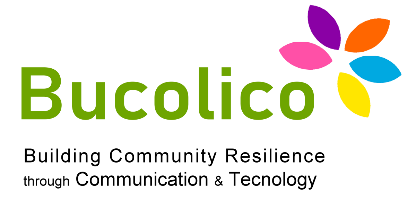 1.2: Artificial Intelligence
If you don't go to university
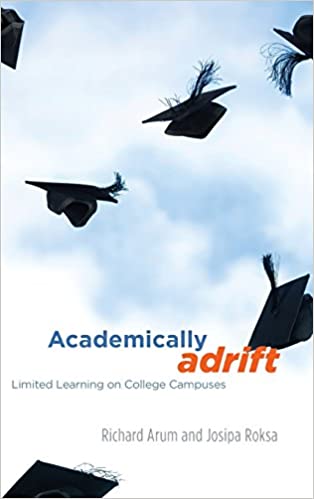 One of the strongest material evidence that confirms 
the fact that students are not acquiring the right skills is 
the work of sociologists Richard Arum and Josipa Roska summarized in their book Academically Adrift: Limited 
Learning on College Campuses.
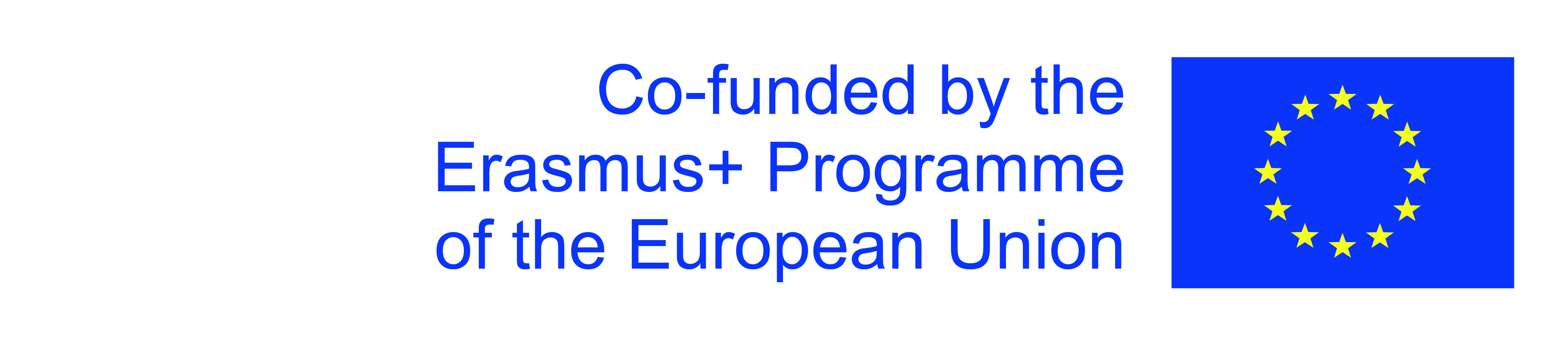 The European Commission's support for the production of this publication does not constitute an endorsement of the contents, which reflect the views only of the authors, and the Commission cannot be held responsible for any use which may be made of the information contained therein.
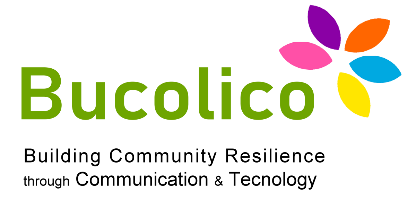 1.2: Artificial Intelligence
If you don't go to university
Arum and Roska used the Collegiate Learning Assessment (CLA), a test recently developed that college students must do in order to asses their critical thinking, 
written communication, problem solving, and analytical reasoning skills. 

Even if the CLA takes place in front of a computer, it requires writing papers 
instead of giving a series of answers to multiple choice quizzes.
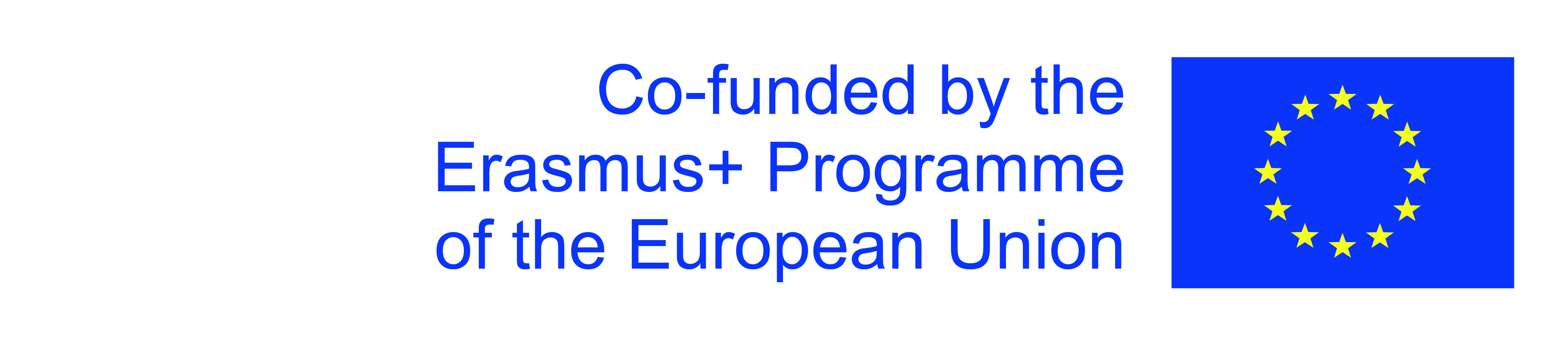 The European Commission's support for the production of this publication does not constitute an endorsement of the contents, which reflect the views only of the authors, and the Commission cannot be held responsible for any use which may be made of the information contained therein.
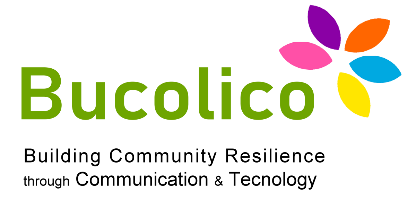 1.2: Artificial Intelligence
If you don't go to university
One of its main components is the “performance task”: it presents to students a 
set of accompanying documents and gives them ninety minutes to write an essay in which they must extract information from the materials given and develop a 
point of view or a recommendation. 

In short, the performance task is a valid test on the skills of ideation, recognition of pattern and complex communication.
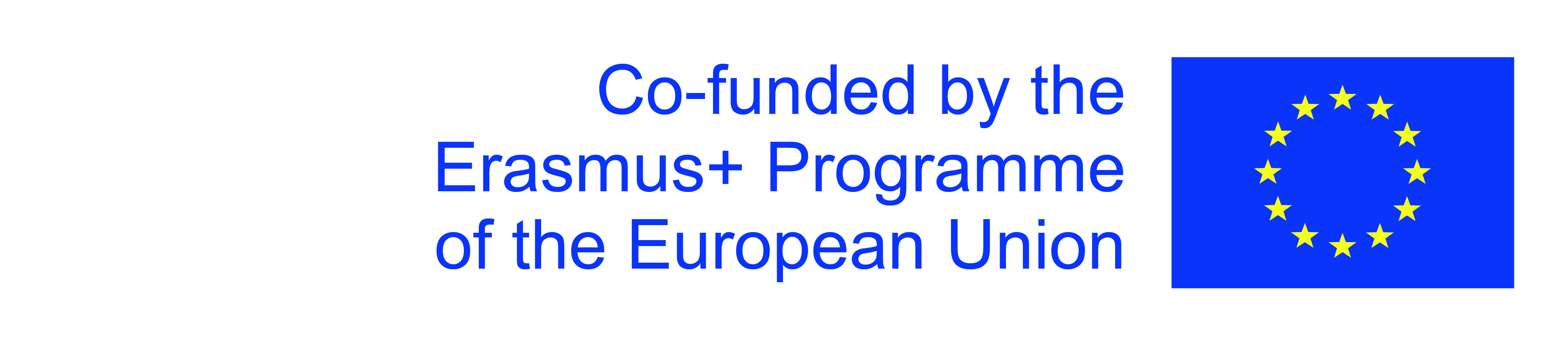 The European Commission's support for the production of this publication does not constitute an endorsement of the contents, which reflect the views only of the authors, and the Commission cannot be held responsible for any use which may be made of the information contained therein.
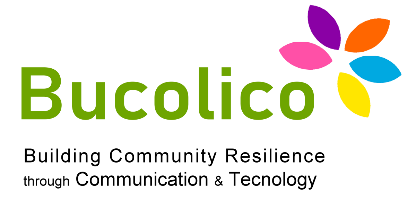 1.2: Artificial Intelligence
If you don't go to university
What explains these disappointing results? Arum, Roska and colleagues 
demonstrate that today's university students dedicate only 9% of their time to 
study (compared to 51% devoted to “socialization, recreation and more”), much 
less than in previous decades, and that only 42% reported having taken a course 
in the previous semester that required reading at least forty pages per week and 
to write at least twenty pages in total.
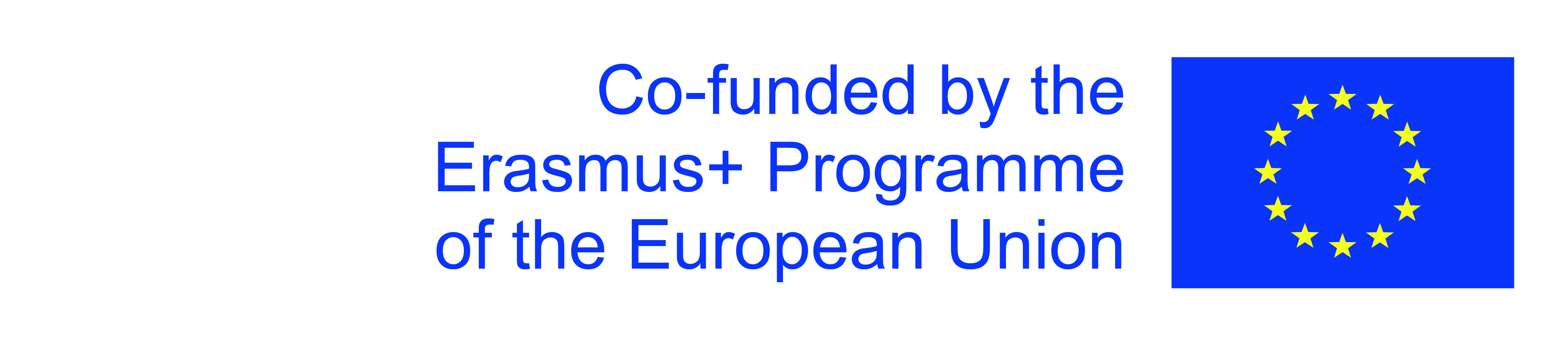 The European Commission's support for the production of this publication does not constitute an endorsement of the contents, which reflect the views only of the authors, and the Commission cannot be held responsible for any use which may be made of the information contained therein.
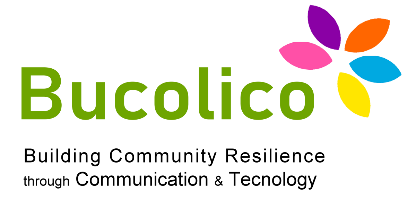 1.2: Artificial Intelligence
If you don't go to university
But the authors also find that in each college they surveyed some students 
demonstrate a noticeable improvement in CLA. 

They are generally the ones who have spent more time studying (especially alone), who took courses that actually required a lot of reading and elaboration and had 
more demanding professors.
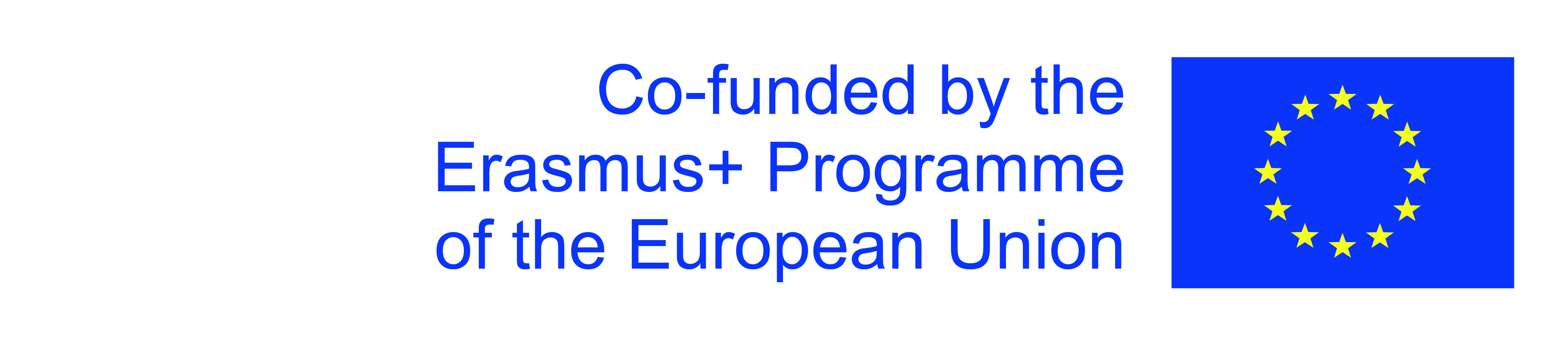 The European Commission's support for the production of this publication does not constitute an endorsement of the contents, which reflect the views only of the authors, and the Commission cannot be held responsible for any use which may be made of the information contained therein.
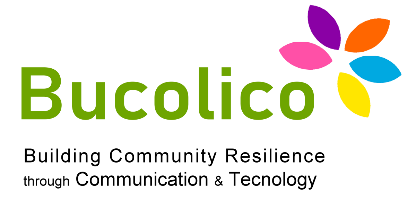 1.2: Artificial Intelligence
If you don't go to university
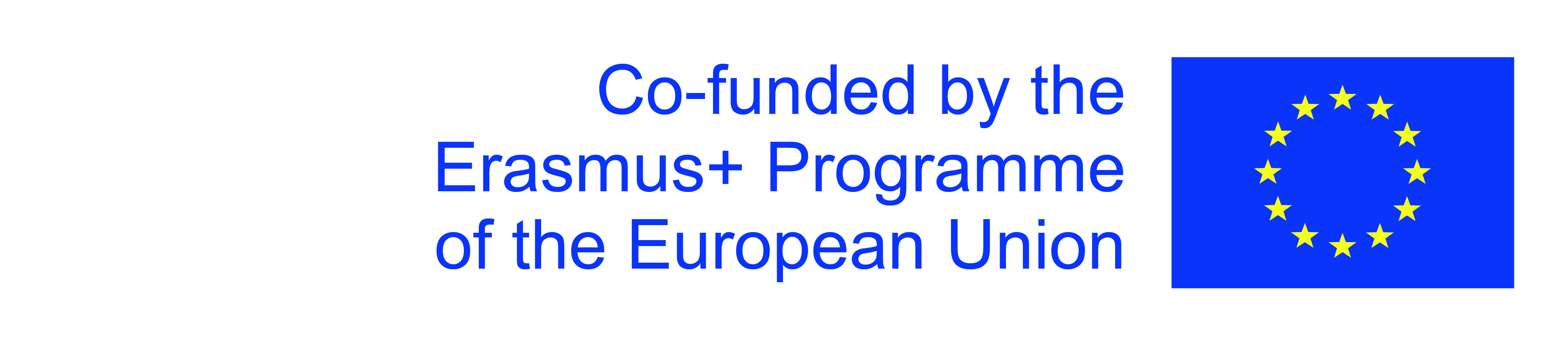 The European Commission's support for the production of this publication does not constitute an endorsement of the contents, which reflect the views only of the authors, and the Commission cannot be held responsible for any use which may be made of the information contained therein.
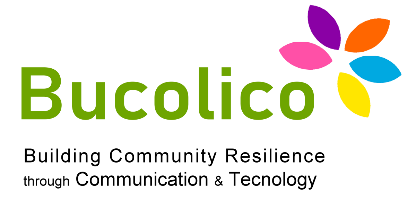 1.2: Artificial Intelligence
If you don't go to university
Arum, Roska and colleagues followed more than 2,300 students of a four-year 
degree program in several colleges and American universities. Their findings are alarming: 










The average test progress after four years was quite limited.
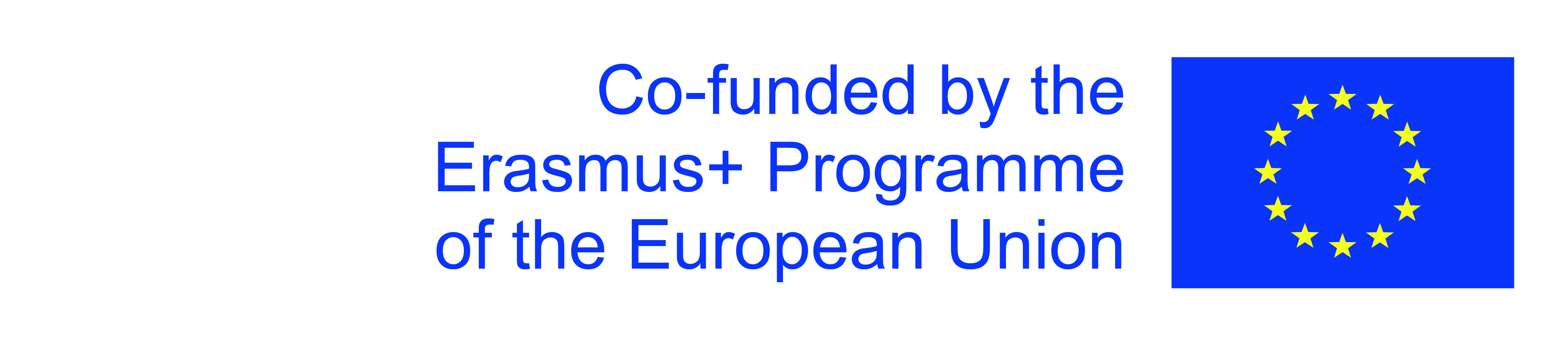 The European Commission's support for the production of this publication does not constitute an endorsement of the contents, which reflect the views only of the authors, and the Commission cannot be held responsible for any use which may be made of the information contained therein.
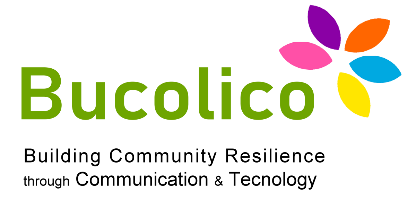 1.2: Artificial Intelligence
Policy recommendations
When technology advances too fast for education to stand up, the disparity 
usually grows. 

Having realized this in the early years of the last century, the United States invested a lot in basic education. 

Goldin reports that in 1955, for example, nearly 80% of American children between the ages of fifteen and nineteen were in high school, a level at the time more than double that in any European country.
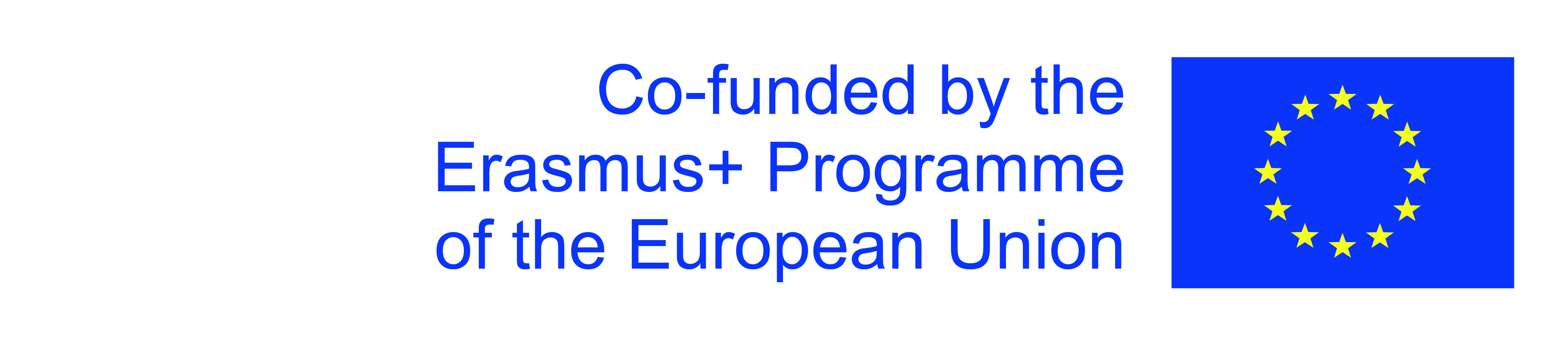 The European Commission's support for the production of this publication does not constitute an endorsement of the contents, which reflect the views only of the authors, and the Commission cannot be held responsible for any use which may be made of the information contained therein.
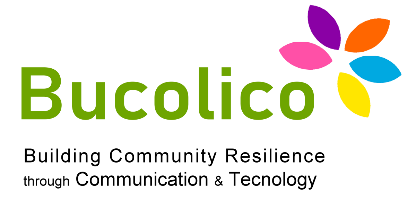 1.2: Artificial Intelligence
Policy recommendations
Over the past half century this distinct US advantage in primary education has 
disappeared and today the country does not go beyond the core positions among rich countries, and even worse in some important subjects. 

The most recent survey by the OECD's Program for International Student Assessment (PISA), the Organization for Economic Co-operation and Development, conducted in 2009, found that 15 years old Americans ranked
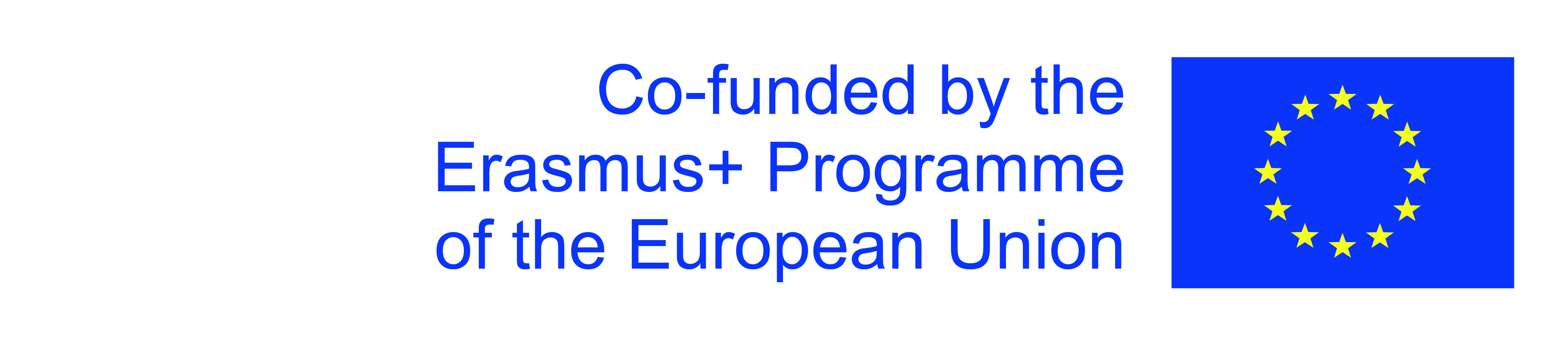 The European Commission's support for the production of this publication does not constitute an endorsement of the contents, which reflect the views only of the authors, and the Commission cannot be held responsible for any use which may be made of the information contained therein.
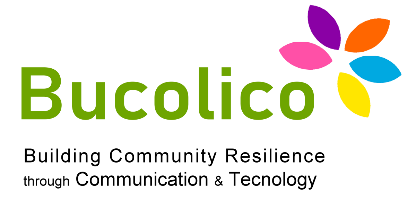 1.2: Artificial Intelligence
Support for our scientists
After growing for a quarter of a century, in 2005 government and federal aid
to basic academic research have begun to decline. This is causing some 
concern because the economy teaches that basic research has great positive 
repercussions. This trivial fact creates a role for the government, whose 
dividends could be huge. 

The Internet, just to give a famous example, was born from the research of 
the ministry of the US Defense to set up bomb-proof networks.
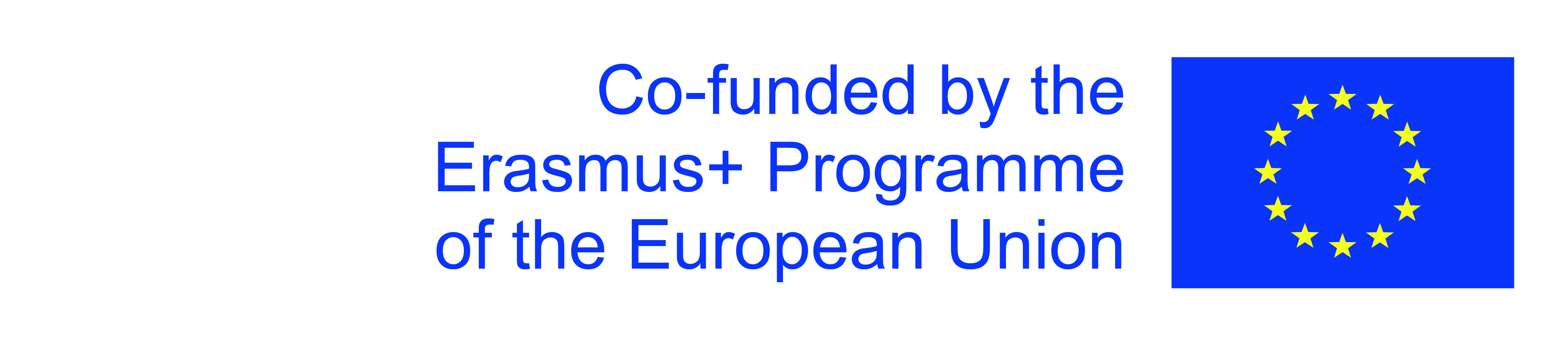 The European Commission's support for the production of this publication does not constitute an endorsement of the contents, which reflect the views only of the authors, and the Commission cannot be held responsible for any use which may be made of the information contained therein.
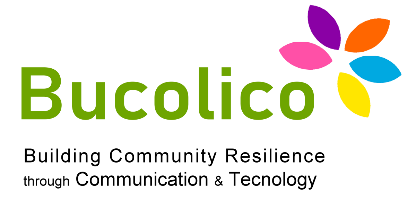 1.2: Artificial Intelligence
Support for our scientists
GPS systems, touch screens, voice recognition software such as Apple's Siri 
and many other digital innovations also derive from government-funded basic 
research. It is quite logical to say that hardware, software, networks and robots 
would not exist in the volume, variety and form that we know without continuous public funds.
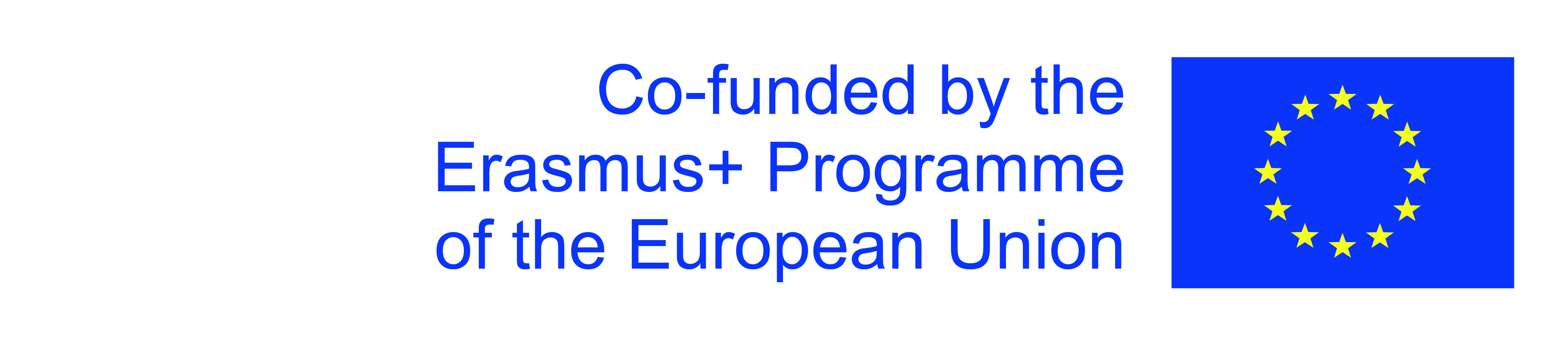 The European Commission's support for the production of this publication does not constitute an endorsement of the contents, which reflect the views only of the authors, and the Commission cannot be held responsible for any use which may be made of the information contained therein.
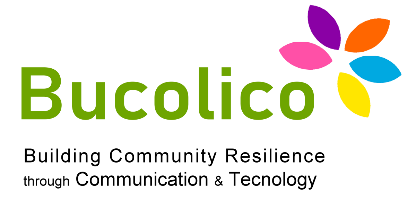 1.2: Artificial Intelligence
Long-term recommendations
The element that will most likely change and that will bring problems and 
challenges is an aspect that we have not yet mentioned:






However, if the theories about AI, androids and the Second Age of Machines are correct, this age-old exchange will become less feasible over time.
In today's capitalist economies almost everyone acquires the money to buy things by offering their jobs to the economy. We are almost all 
workers, not owners of capital.
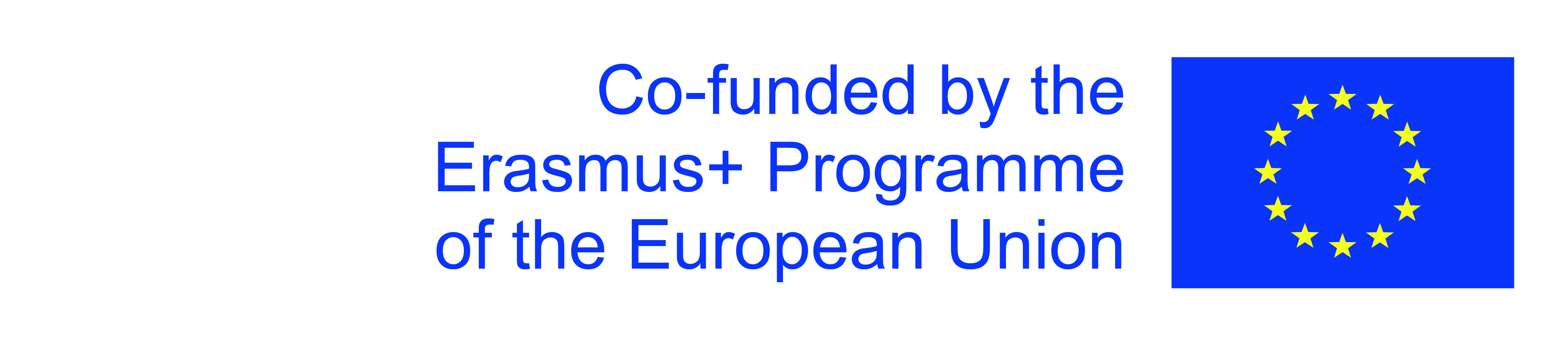 The European Commission's support for the production of this publication does not constitute an endorsement of the contents, which reflect the views only of the authors, and the Commission cannot be held responsible for any use which may be made of the information contained therein.
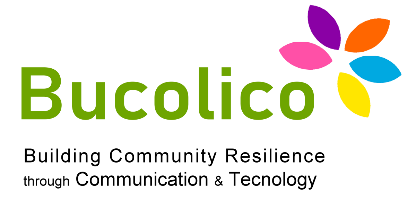 1.2: Artificial Intelligence
Long-term recommendations
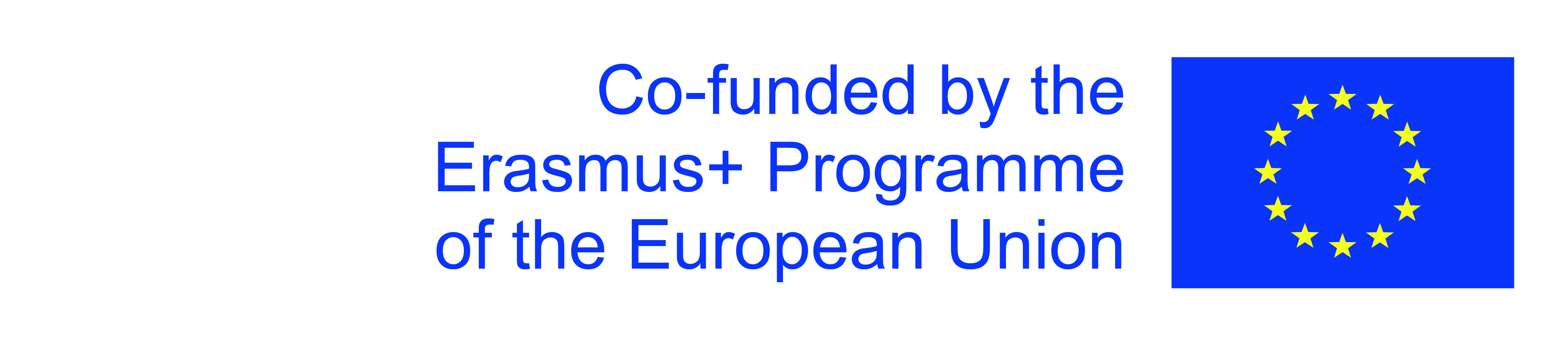 The European Commission's support for the production of this publication does not constitute an endorsement of the contents, which reflect the views only of the authors, and the Commission cannot be held responsible for any use which may be made of the information contained therein.
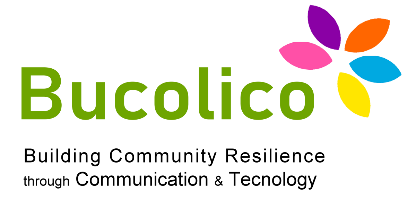 1.2: Artificial Intelligence
Long-term recommendations
A good number of economists are concerned about this possible failure of 
capitalism. 

Many of them have proposed the same solution: give money to people. 

The government could distribute every year an equal amount of money to all 
citizens, without carrying out any evaluation to verify who really needs money or who should have more or less.
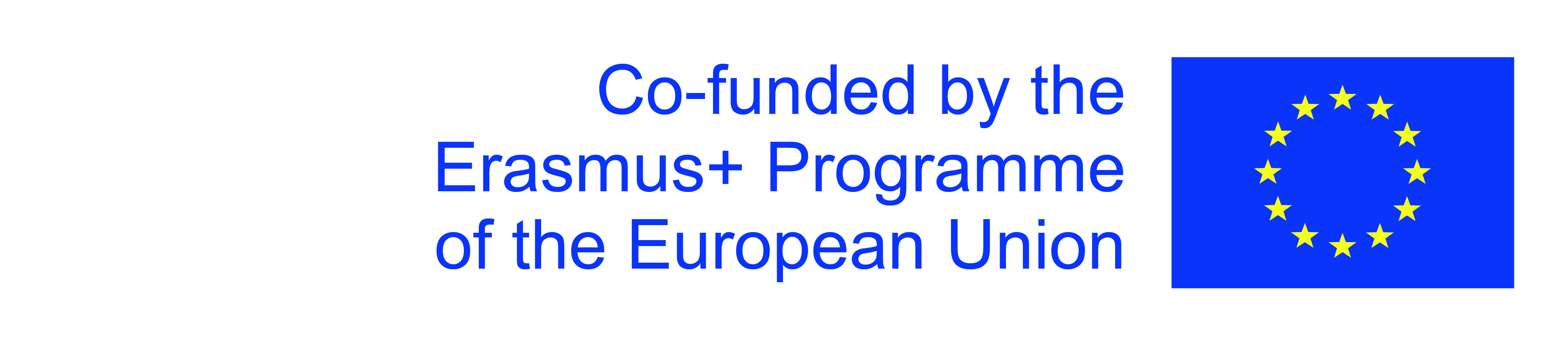 The European Commission's support for the production of this publication does not constitute an endorsement of the contents, which reflect the views only of the authors, and the Commission cannot be held responsible for any use which may be made of the information contained therein.
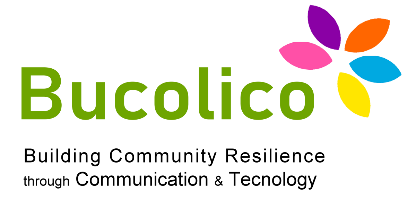 1.2: Artificial Intelligence
Long-term recommendations
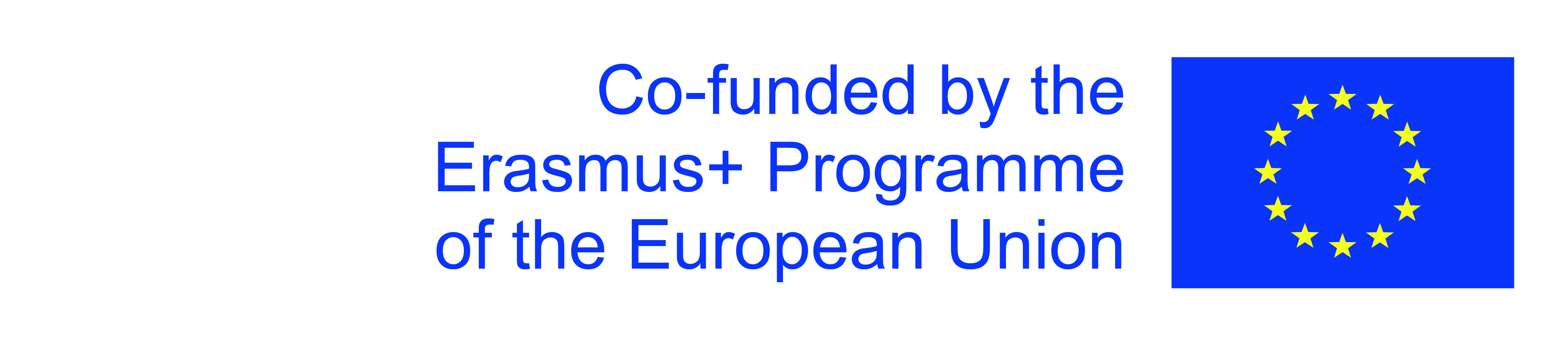 The European Commission's support for the production of this publication does not constitute an endorsement of the contents, which reflect the views only of the authors, and the Commission cannot be held responsible for any use which may be made of the information contained therein.
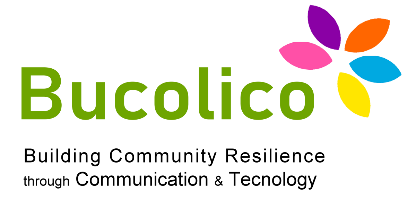 1.2: Artificial Intelligence
Long-term recommendations
Today the minimum income is not part of the official political debate but it has a 
surprisingly long history and was one step away from becoming a reality in 
twentieth century America. 

An early proponent of him, the Anglo-American 
political activist Thomas Paine, in his 1797 
pamphlet Agrarian Justice hoped that everyone 
would receive one lump sum once you reach 
adulthood to compensate the injustice of the
 fact that some were born into a landowning 
family and others did not.
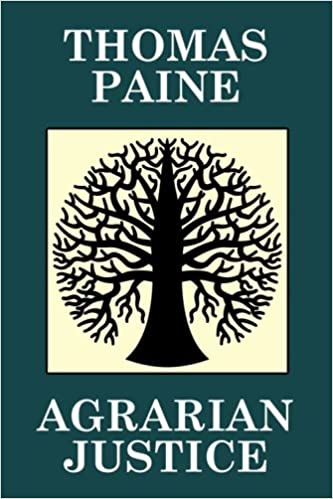 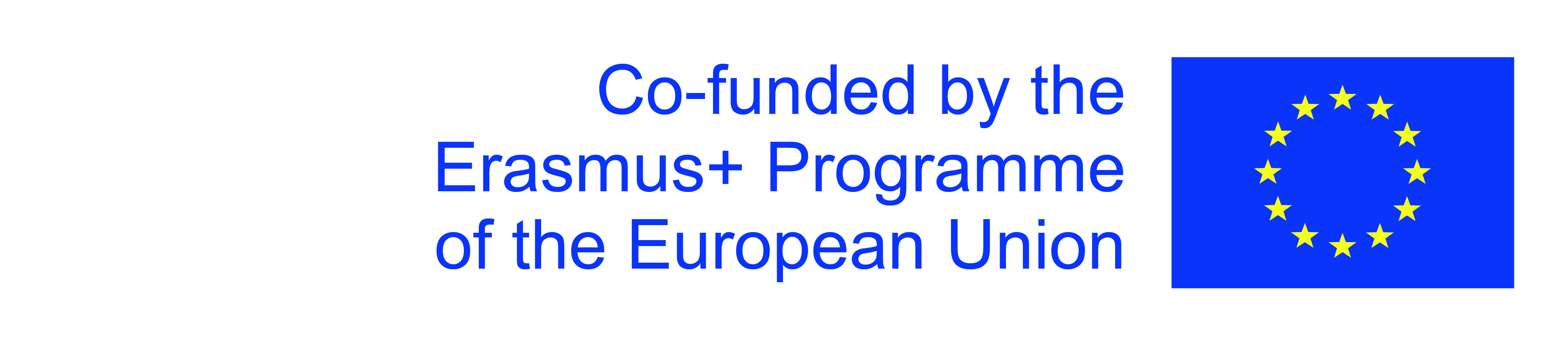 The European Commission's support for the production of this publication does not constitute an endorsement of the contents, which reflect the views only of the authors, and the Commission cannot be held responsible for any use which may be made of the information contained therein.
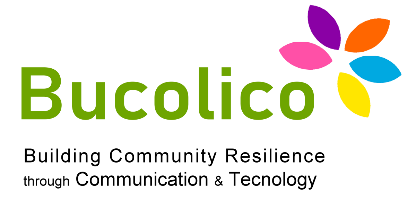 1.2: Artificial Intelligence
Long-term recommendations
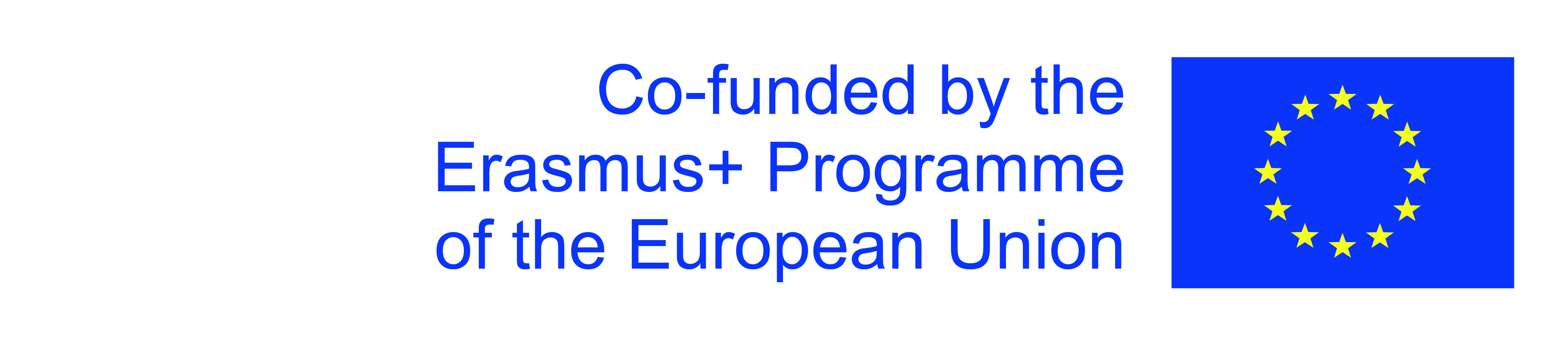 The European Commission's support for the production of this publication does not constitute an endorsement of the contents, which reflect the views only of the authors, and the Commission cannot be held responsible for any use which may be made of the information contained therein.
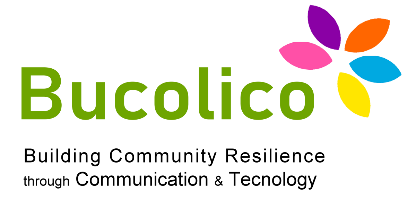 1.2: Artificial Intelligence
Long-term recommendations
The president who was elected that year, Republican Richard Nixon, tried to make it law throughout his first term. 

In a 1969 speech he proposed a Family Assistance Plan which had several aspects of a minimum income programme. 

This plan was supported by all ideological camps, but it also had a large and diverse group of protesters.
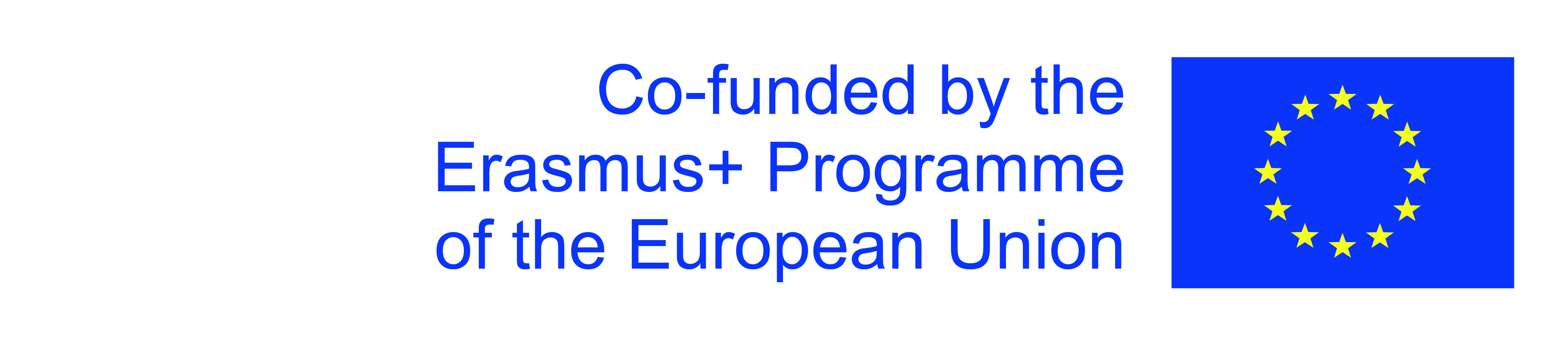 The European Commission's support for the production of this publication does not constitute an endorsement of the contents, which reflect the views only of the authors, and the Commission cannot be held responsible for any use which may be made of the information contained therein.
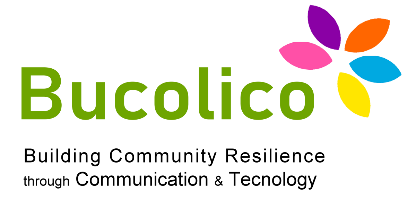 1.2: Artificial Intelligence
Long-term recommendations
Conservative economist and Nobel Prize winner Milton Friedman disliked state 
interventions, yet he was in favor of what he called a “negative tax” to help the 
poor. 

Here's how he explained it in a 1968 TV appearance:
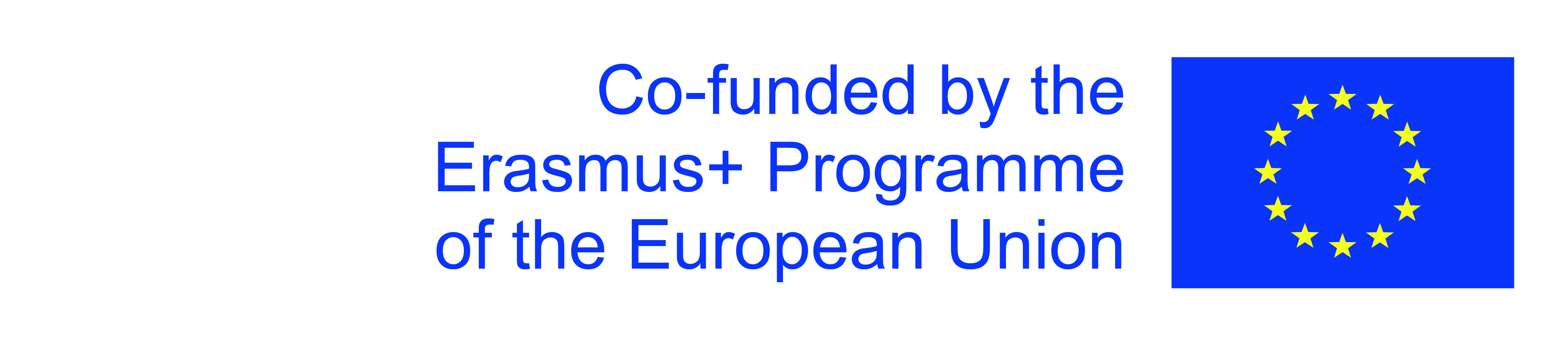 The European Commission's support for the production of this publication does not constitute an endorsement of the contents, which reflect the views only of the authors, and the Commission cannot be held responsible for any use which may be made of the information contained therein.
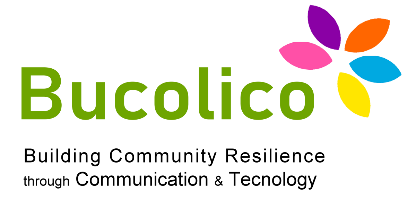 1.2: Artificial Intelligence
Long-term recommendations
“Under the present laws we have a positive income tax [...]. According to it, if you 
are the head of a family of four, for example, and have $ 3,000 in income, you do 
not pay taxes or receive any contribution. You are on the threshold of tax exemption. Imagine you have a income of 4000 dollars. Then you have a positive taxable income of 1000, on which at the current rates (14%) you pay $ 140 in tax. Imagine you have 
an income of $ 2,000 today. You are entitled to deductions and exemptions from a 
taxable amount of 3000, which on an income of 2000 means that you have a negative [...] taxable amount of $ 1000. But currently, under current regulations, you don’t 
take advantage of these unused deductions. The meaning of a negative tax is that,
when your income is below the disability threshold, you get a fraction paid “by” the 
government. Receive money instead of giving it”.
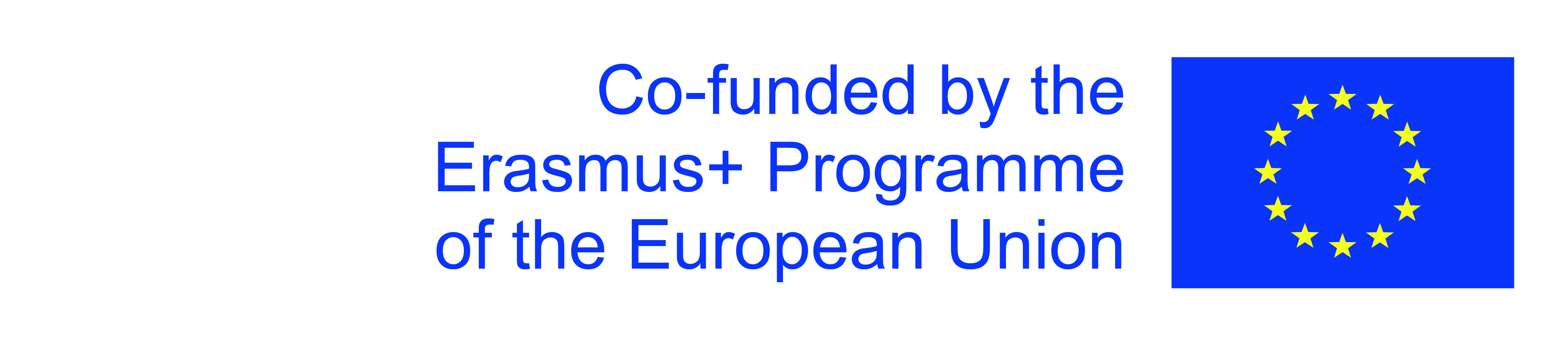 The European Commission's support for the production of this publication does not constitute an endorsement of the contents, which reflect the views only of the authors, and the Commission cannot be held responsible for any use which may be made of the information contained therein.
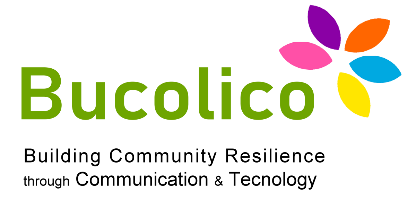 1.2: Artificial Intelligence
Long-term recommendations
The negative income tax combines the guaranteed minimum income with an 
incentive to work. Below the threshold of the example (which in 1968 was 3000 
dollars but in 2013 would be 20,000), every dollar earned increases total income 
by one and half. This encourages people to start working and find different jobs, 
even though the pay they receive for it is low. It also encourages you to file your 
tax return and thus become a part of the classic and visible workforce.
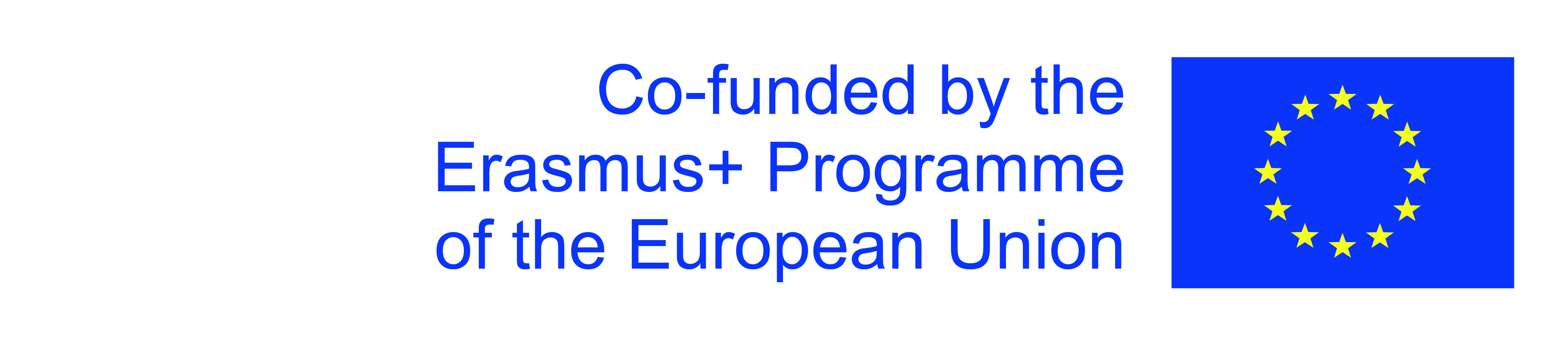 The European Commission's support for the production of this publication does not constitute an endorsement of the contents, which reflect the views only of the authors, and the Commission cannot be held responsible for any use which may be made of the information contained therein.
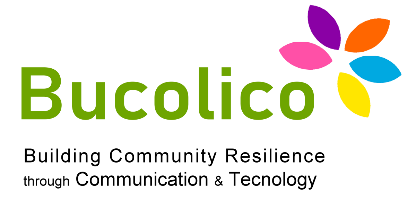 1.2: Artificial Intelligence
Bibliography
1) Kurzweil R., The Age of Spiritual Machines, New York, Viking Press, 1999
2) Brynjolfsson E., McAfee A., La nuova rivoluzione delle macchine, Milano, 
Feltrinelli, 2015
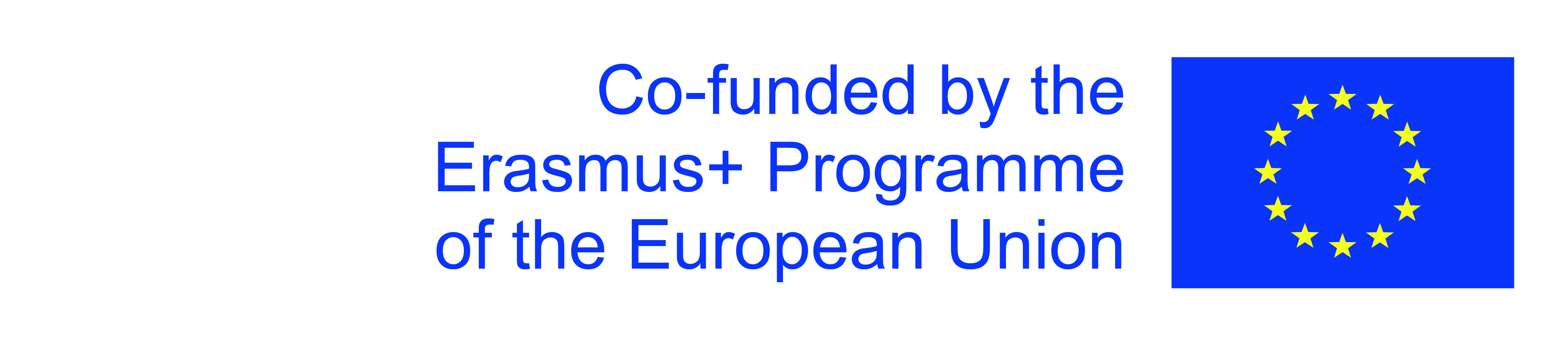 The European Commission's support for the production of this publication does not constitute an endorsement of the contents, which reflect the views only of the authors, and the Commission cannot be held responsible for any use which may be made of the information contained therein.
Thank you
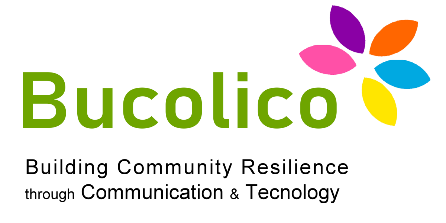 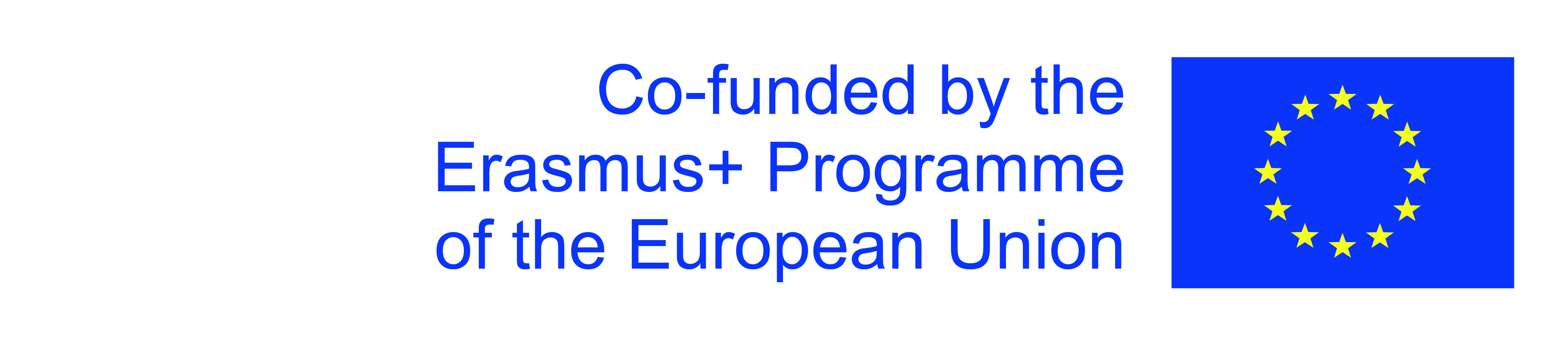 The European Commission's support for the production of this publication does not constitute an endorsement of the contents, which reflect the views only of the authors, and the Commission cannot be held responsible for any use which may be made of the information contained therein.